Тектонічна будова, рельєф Євразії, роль внутрішніх та зовнішніх сил у його формуванні
Бартош Є.М.
Олімп (Греція). Він існує!
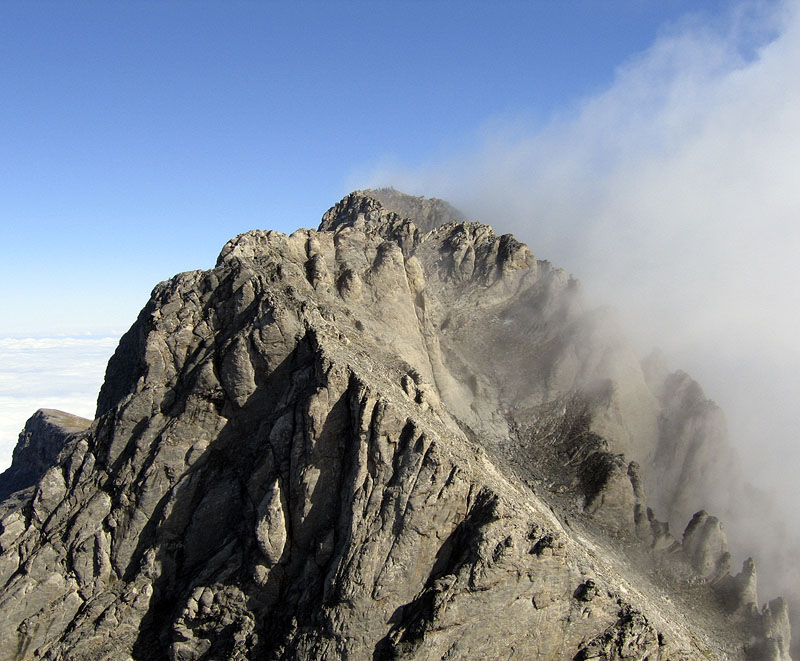 Тектонічна будова Євразії
Особливості:
не одна, а велика кількість докембрійських платформ: Східноєвропейська, Сибірська, Китайсько-Корейська, Південно-Китайська, Аравійська, Індійська, Таримська, Тибетська (виділені обов’язково позначити та підписати на контурній карті олівцем);
дві великі молоді (палеозойські) платформи: Західносибірська та Туранська (їх не позначати).
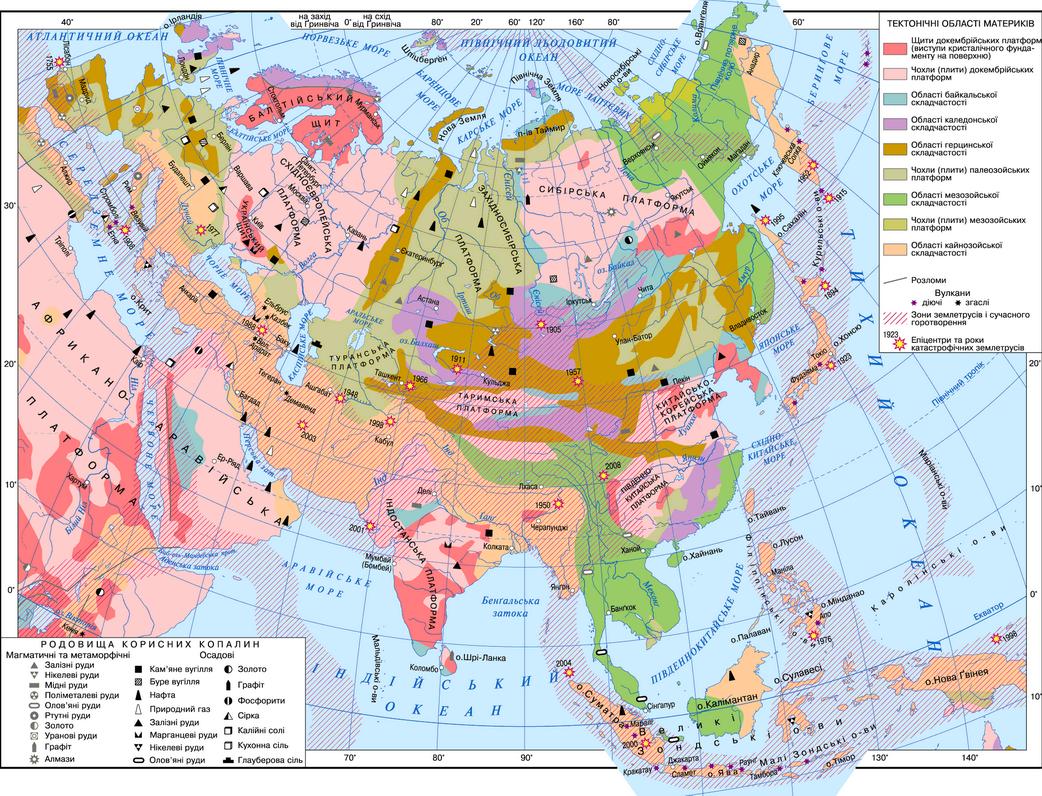 Євразія на кількох літосферних плитах: Євразійській, Індо-Австралійській, Північно-Американській, Аравійській!
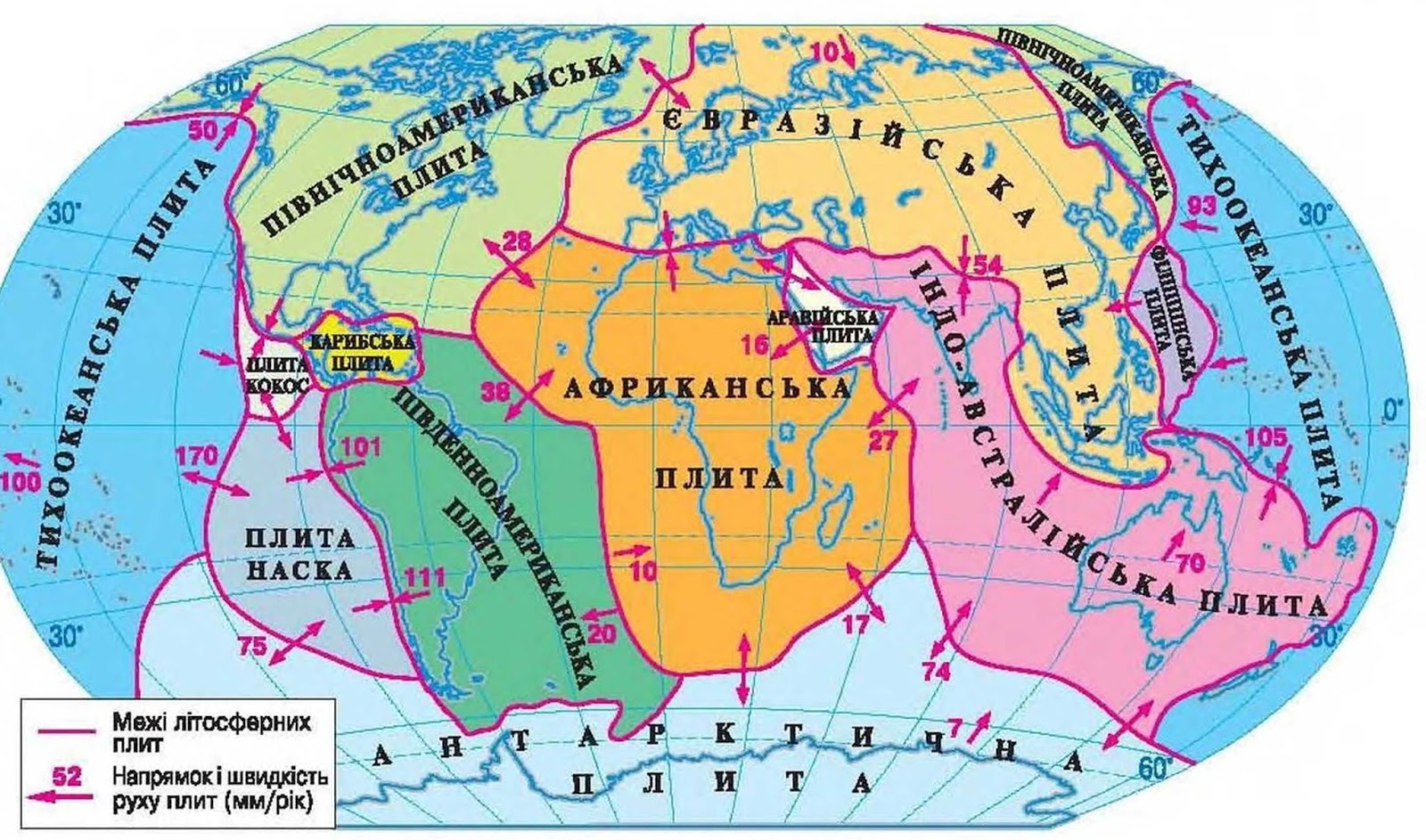 Рельєф Євразії дуже складний
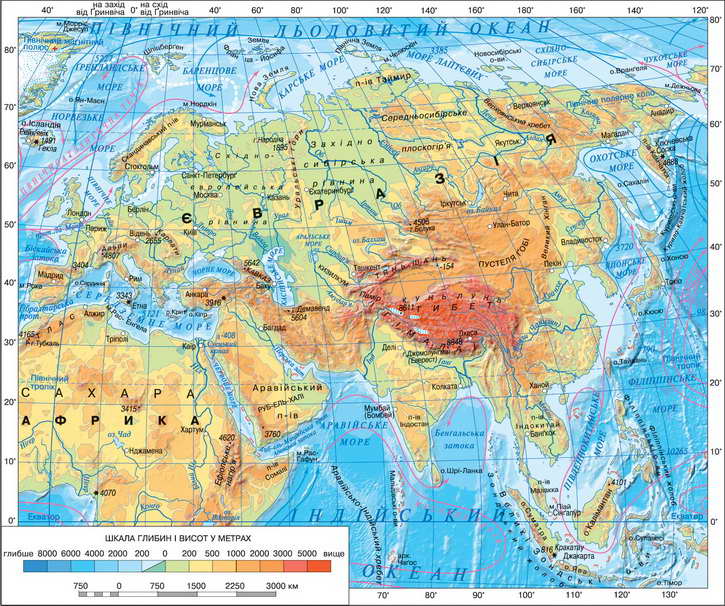 Східно-європейська рівнина
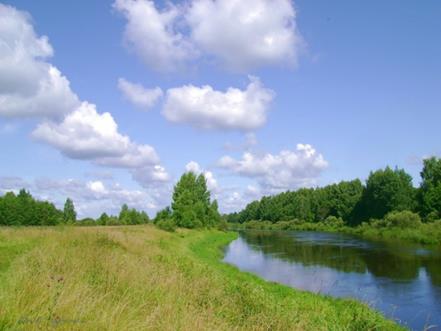 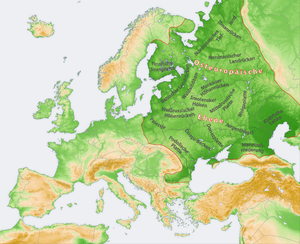 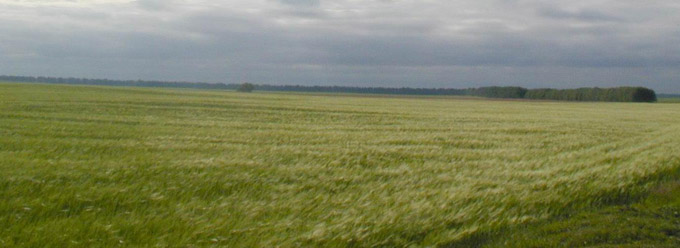 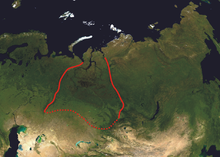 Західносибірська рівнина
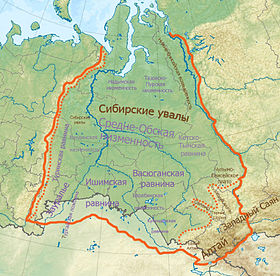 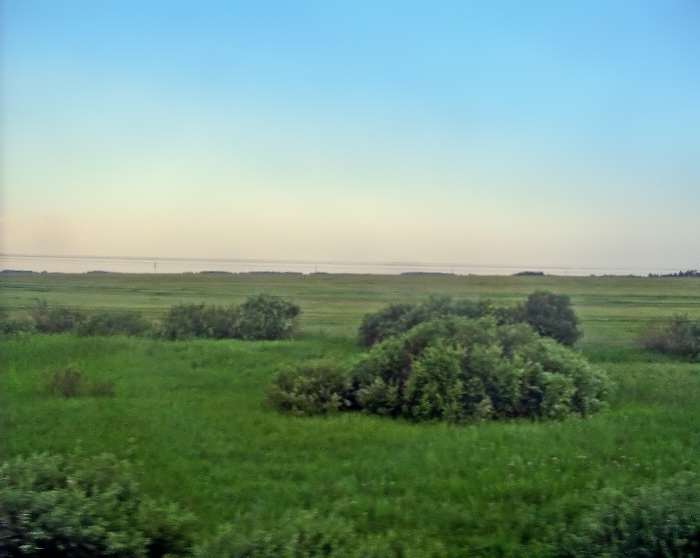 Майже вся рівнина – плоска заболочена низовина
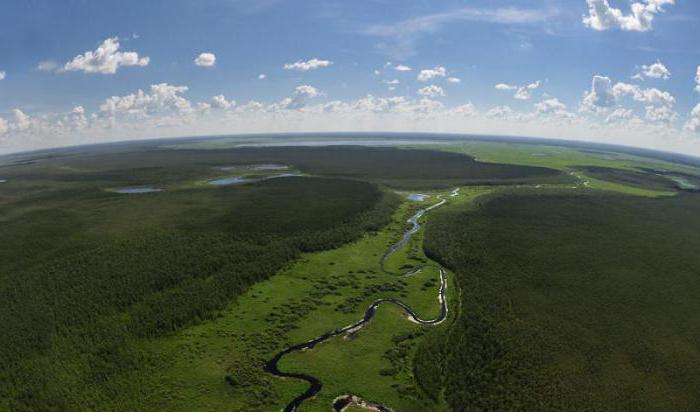 Середньосибірське плоскогір’я
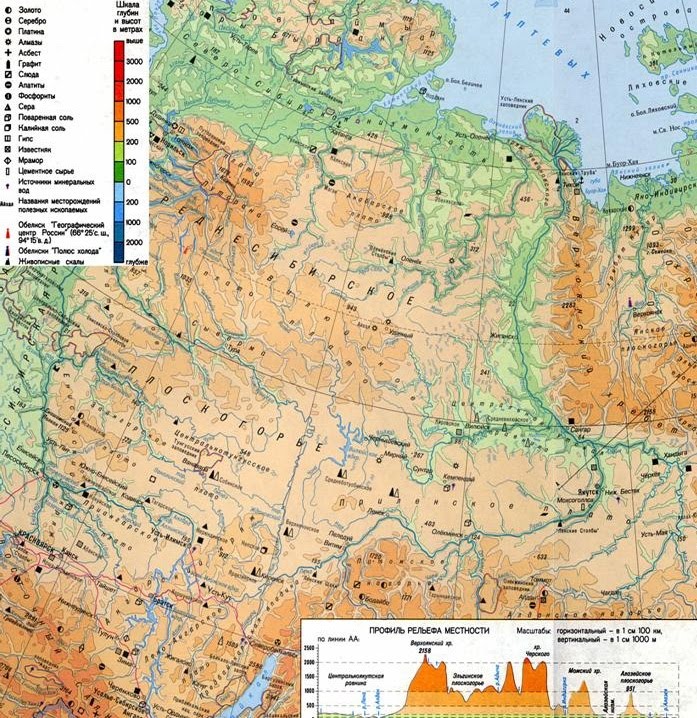 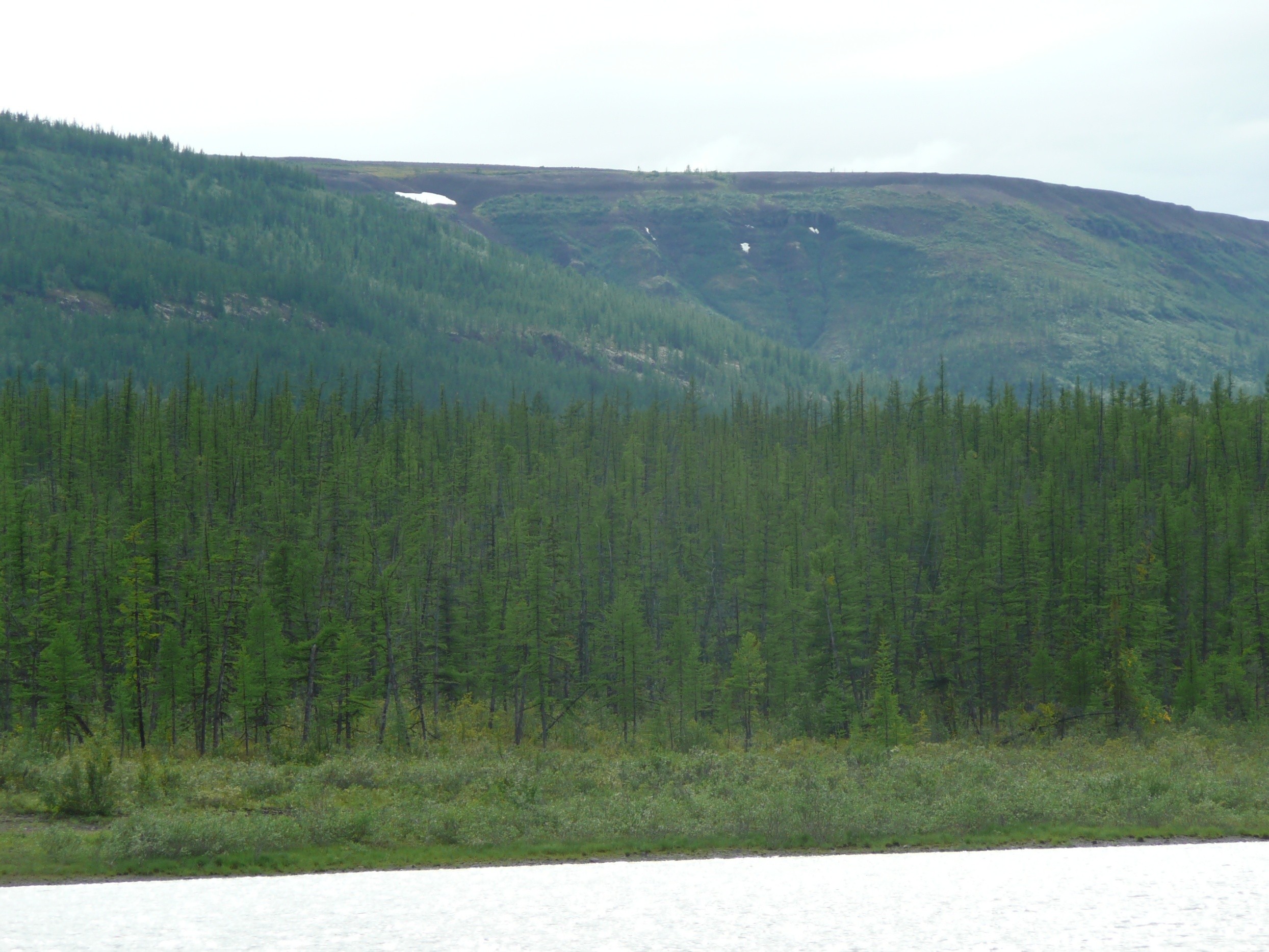 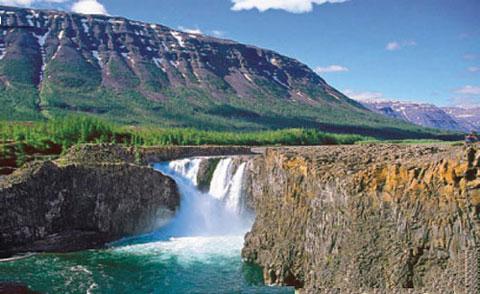 Характерні плато – рівнини, які обмежені уступами
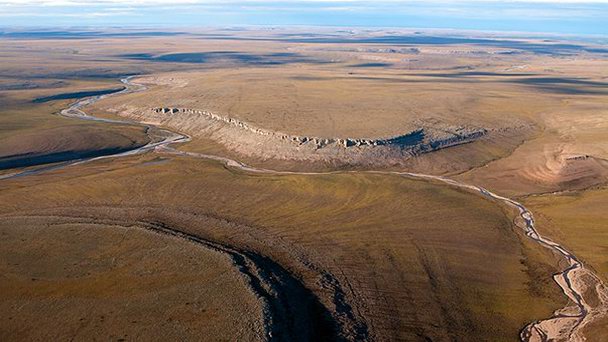 Плато Путорана
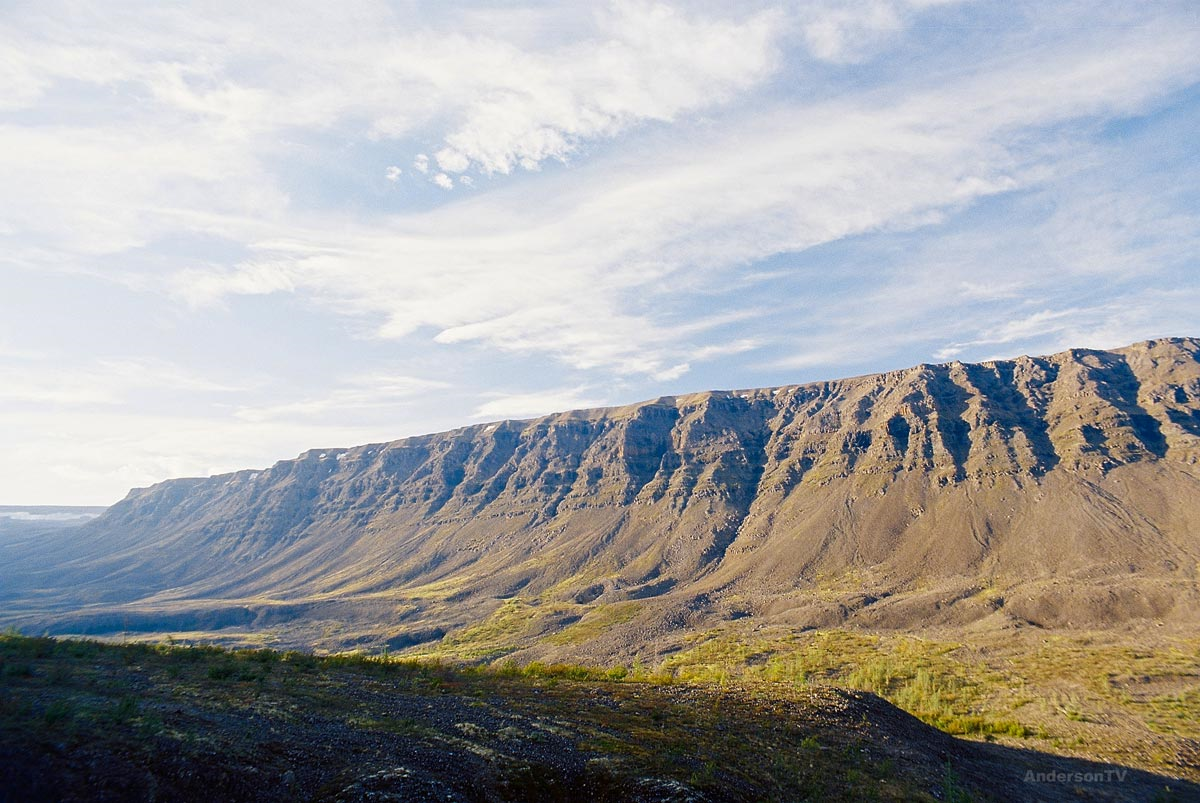 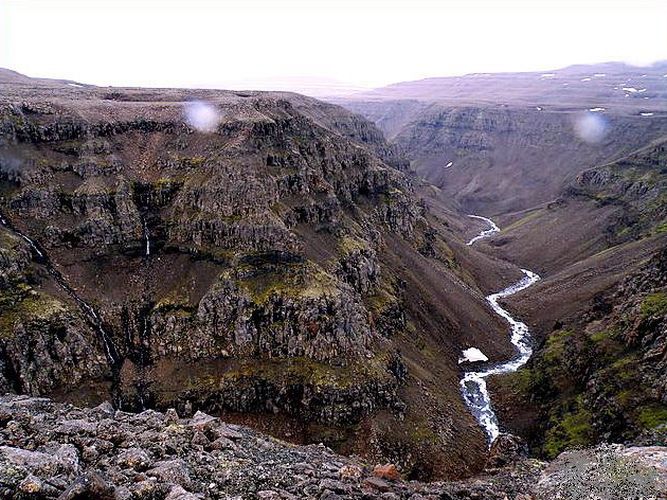 Плоскогір’я Декан
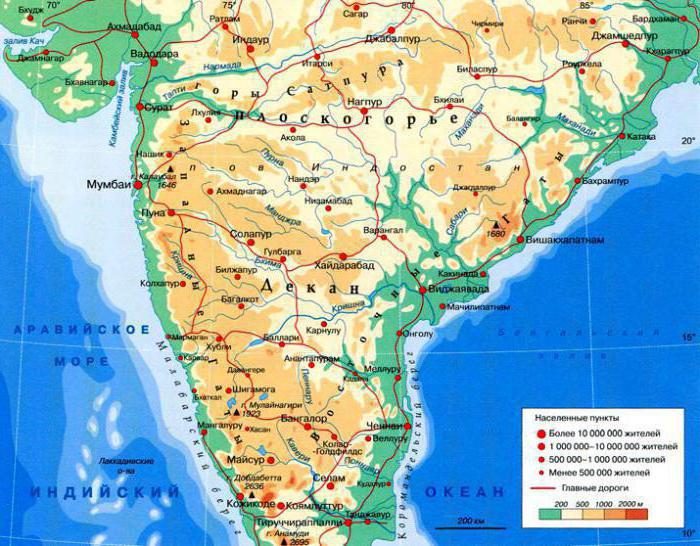 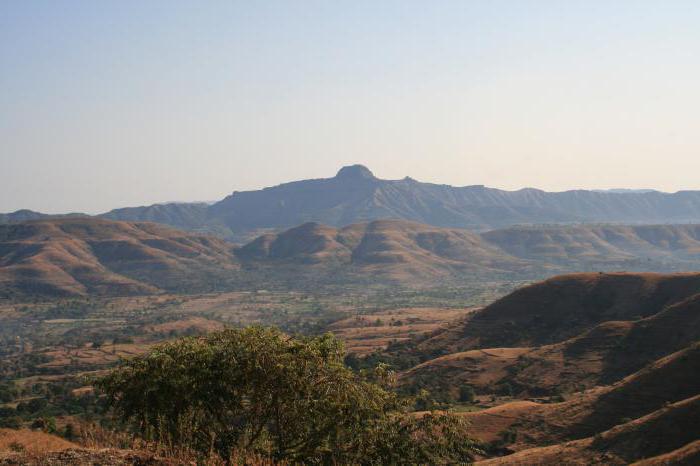 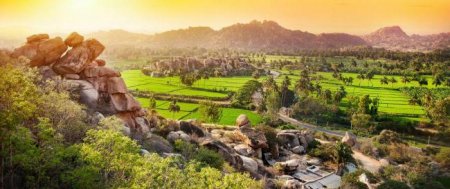 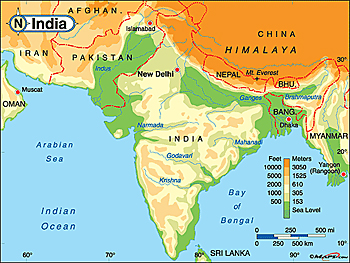 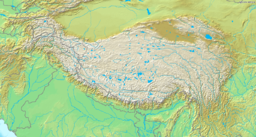 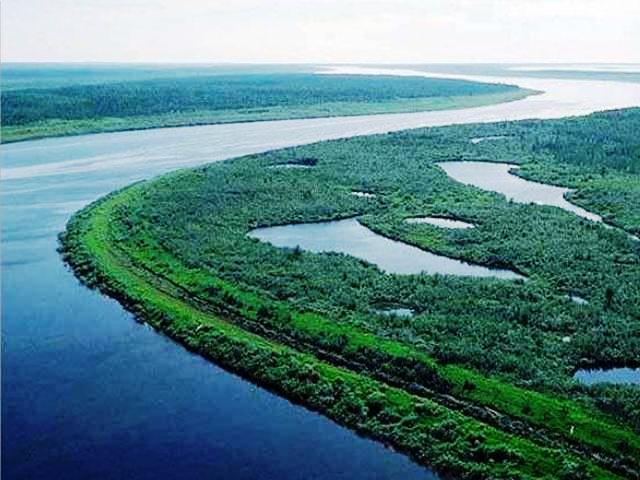 Індо-Гангська низовина
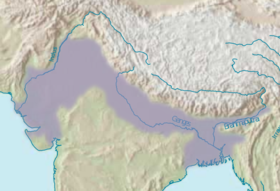 Месопотамська низовина
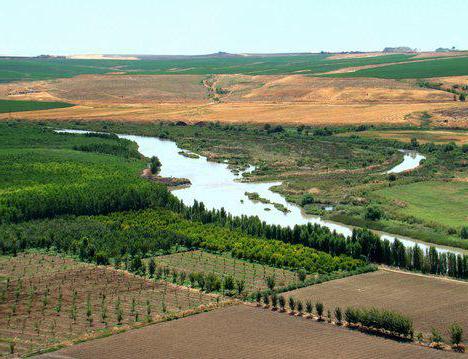 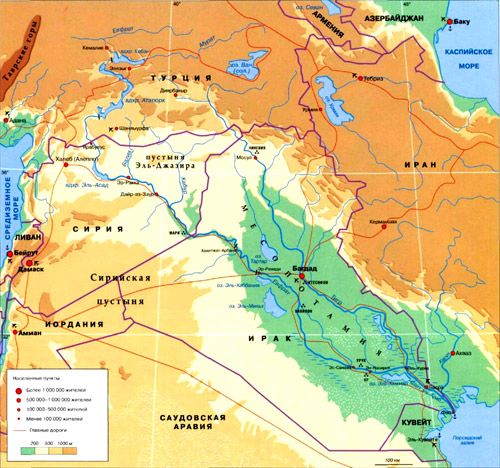 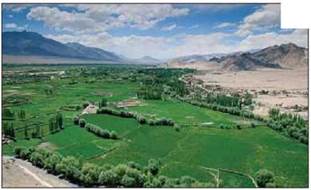 Месопотамська низовина – утворена річковими наносами
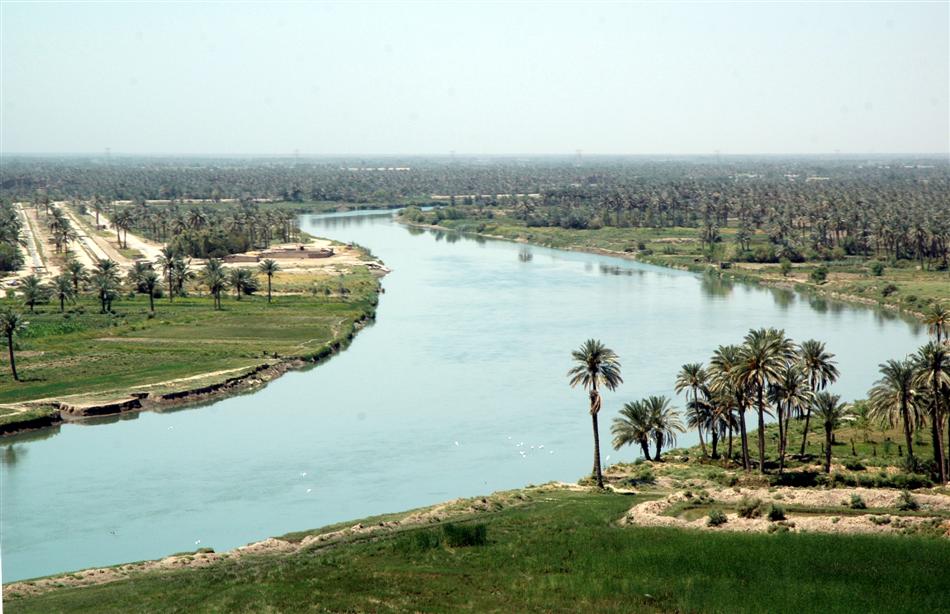 Туранська низовина
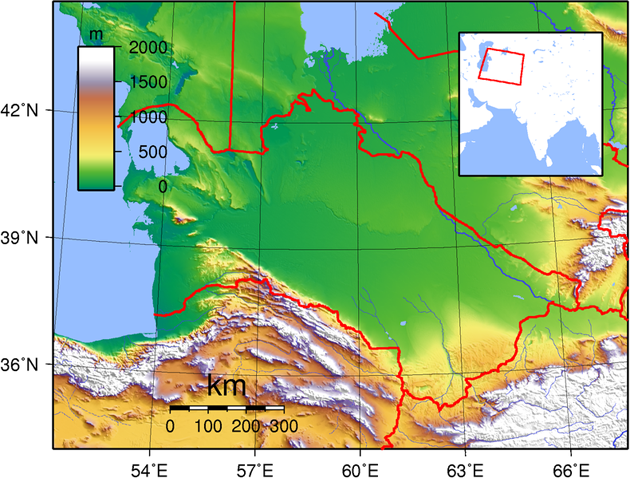 Туранська – пустельна рівнина
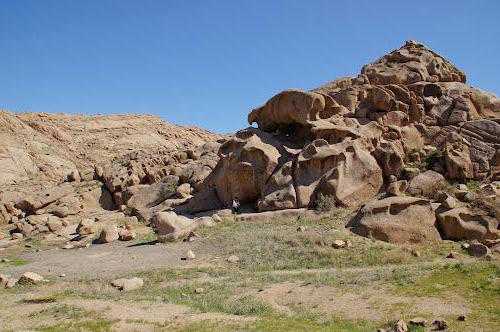 Плато Устюрт
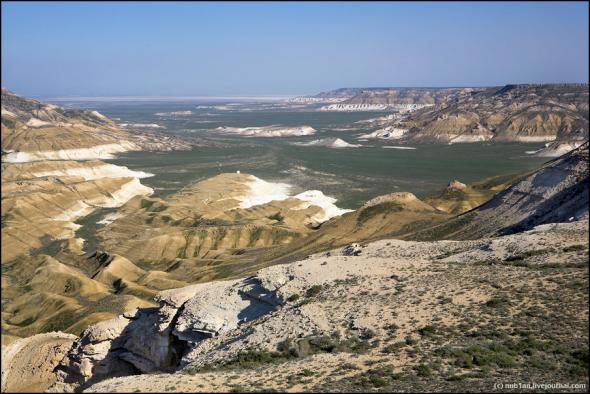 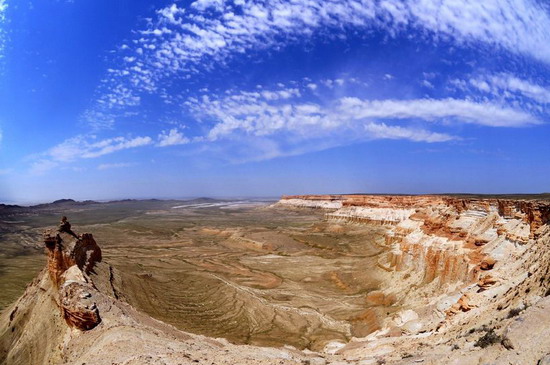 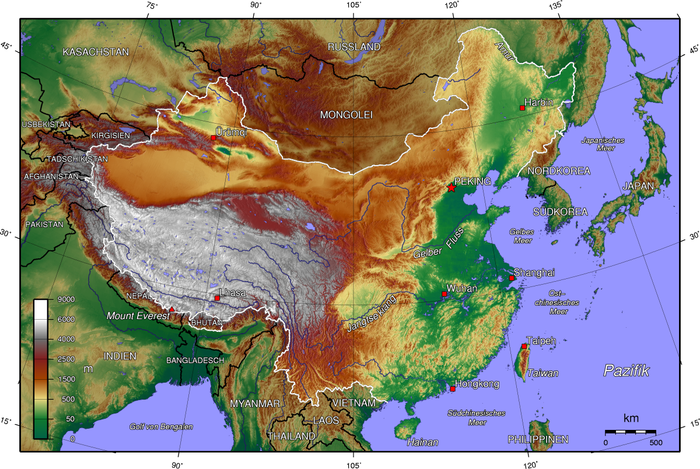 Велика Китайська рівнина
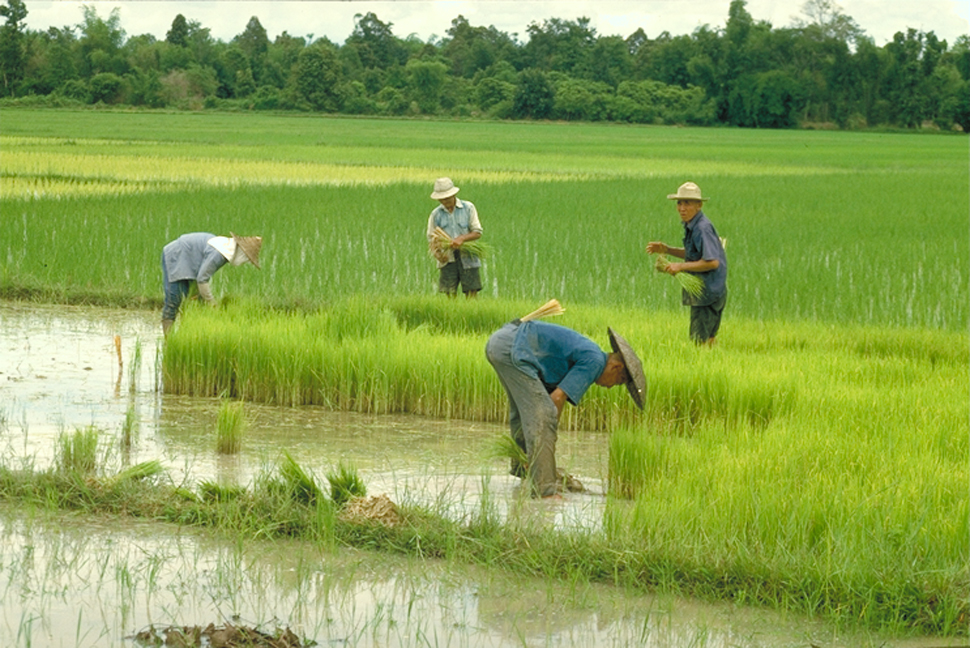 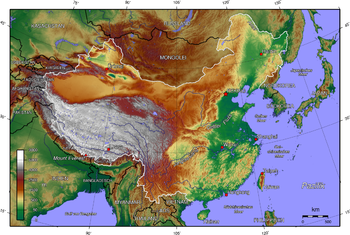 Тибет – найвище нагір’я світу
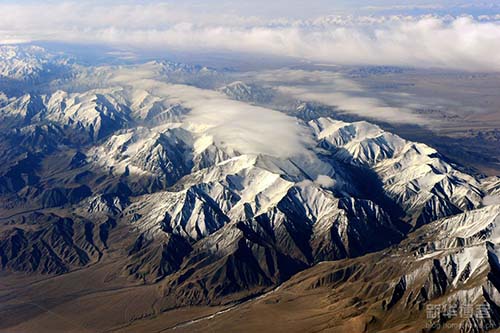 Висоти понад 6000 м – норма!
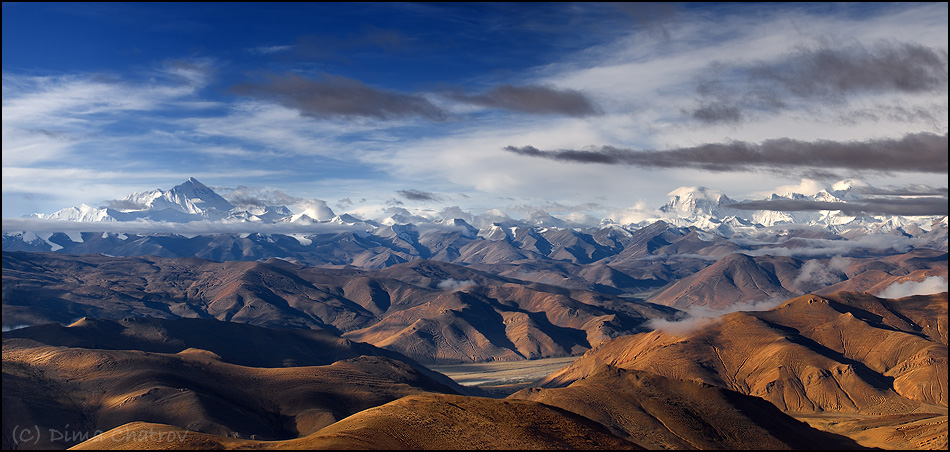 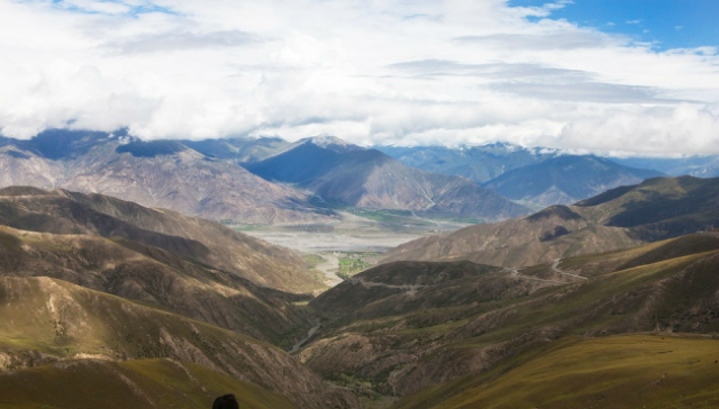 Альпійсько-Гімалайський пояс молодих гір
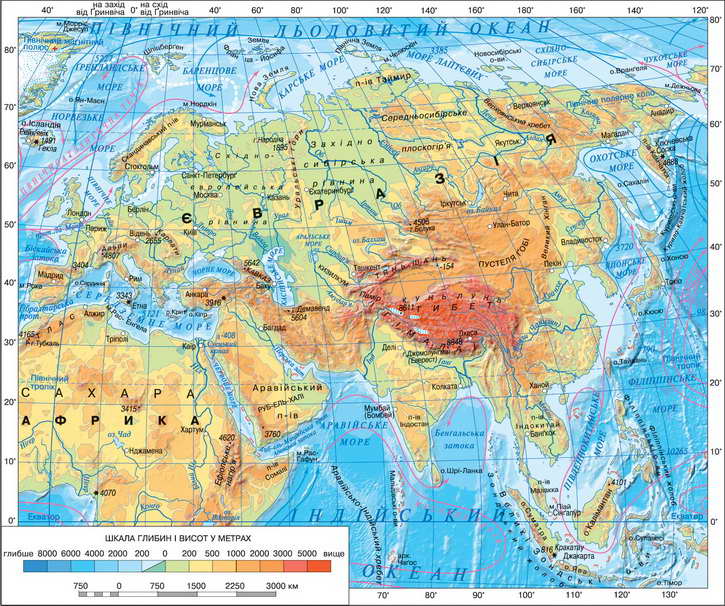 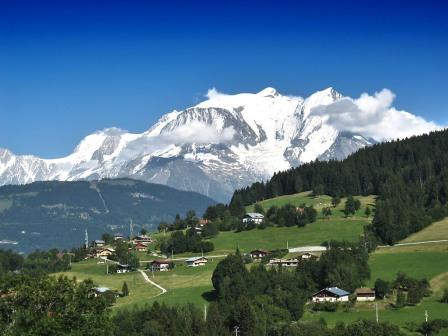 Альпи
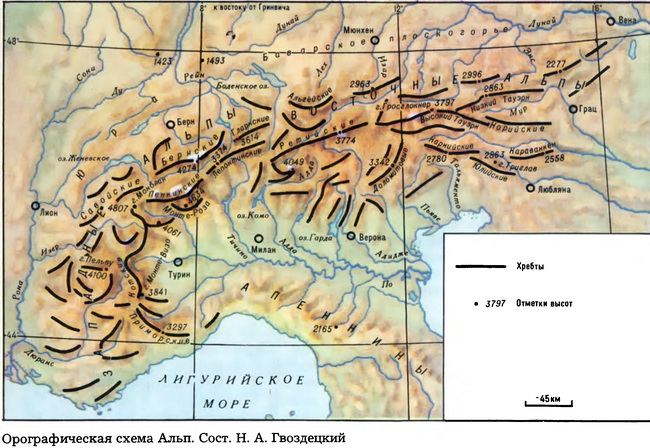 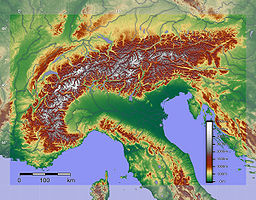 Монблан – найвища вершина Альп
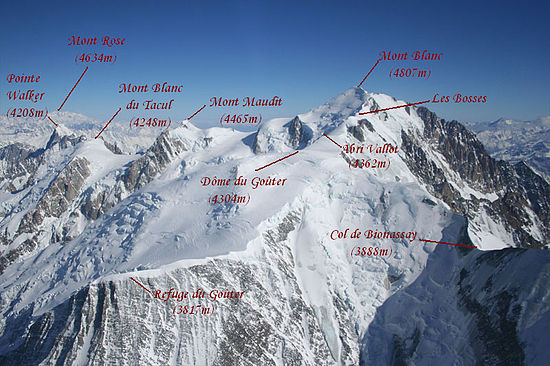 Матерхорн – найкрасивіша вершина
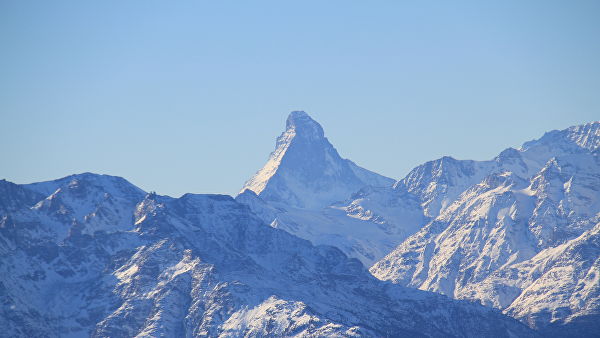 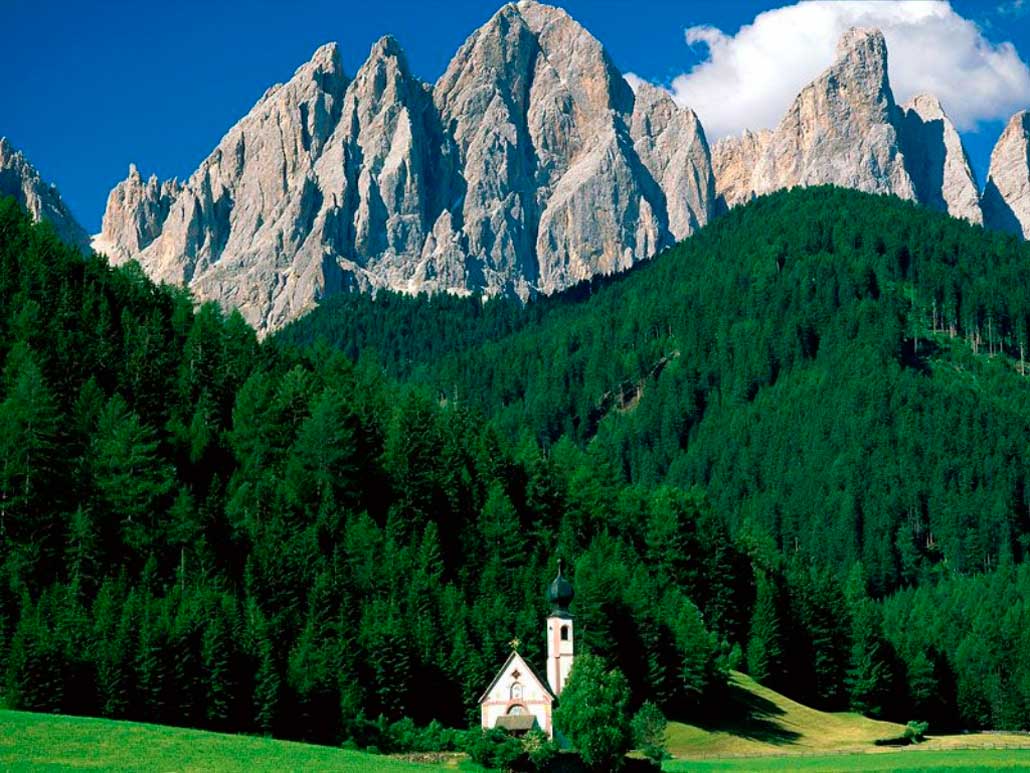 Гірська долина
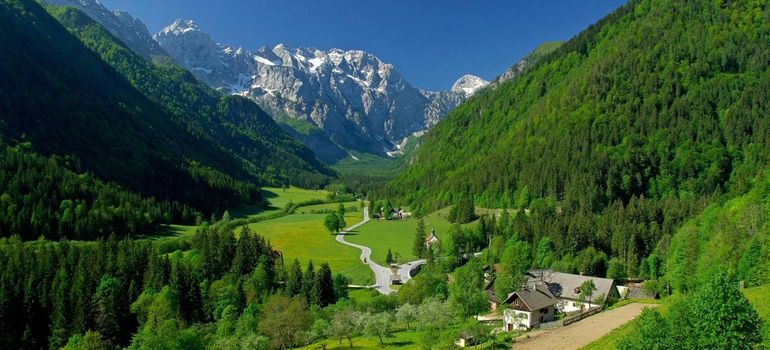 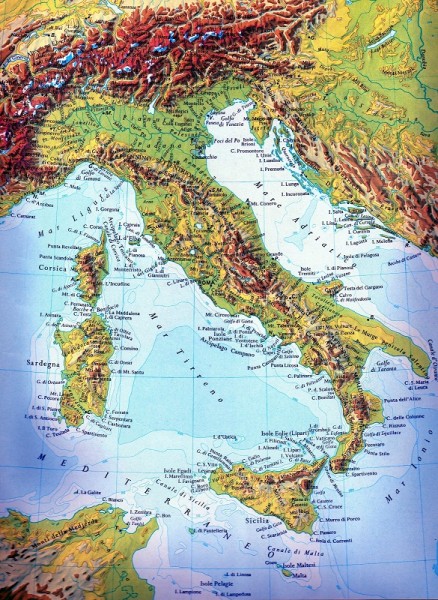 Апенніни
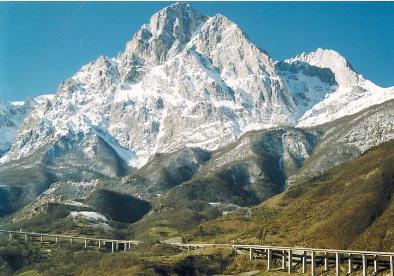 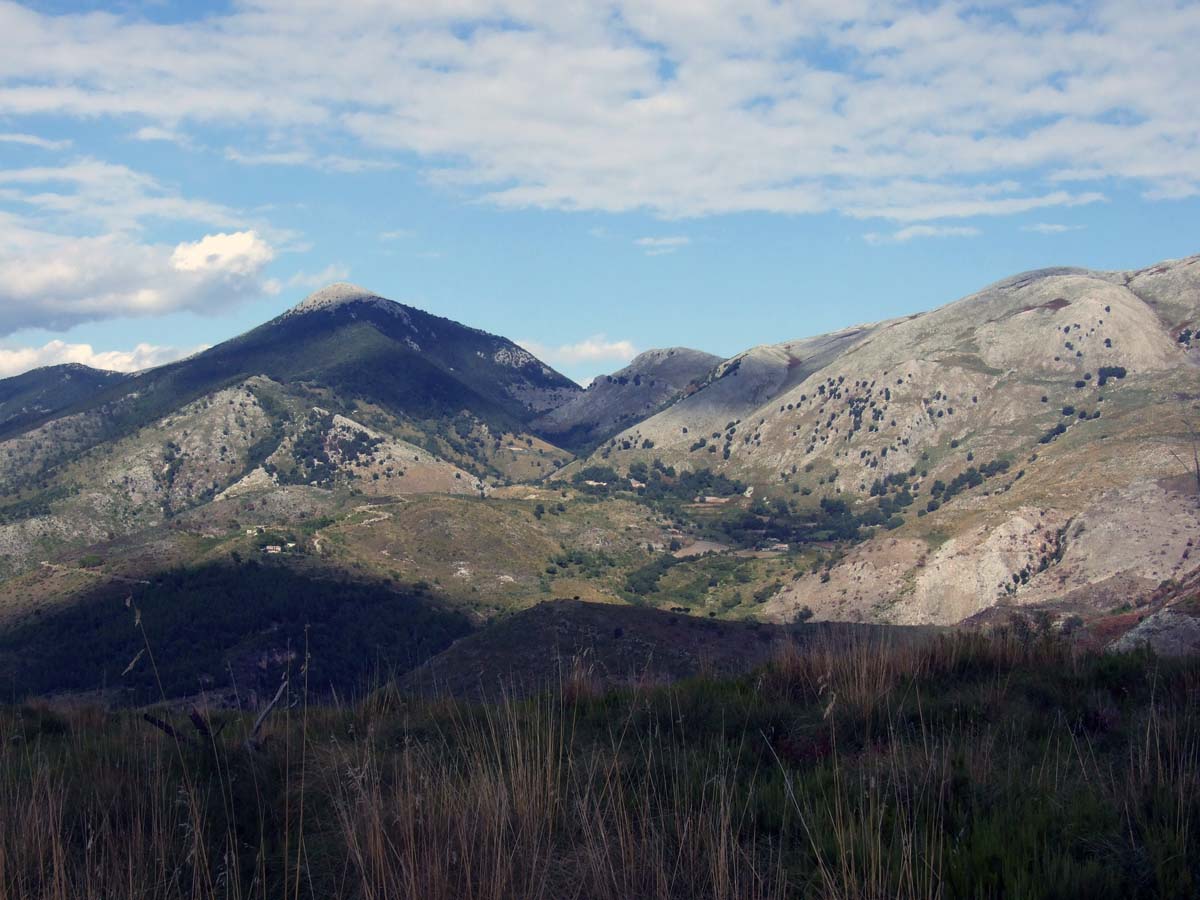 Піренеї
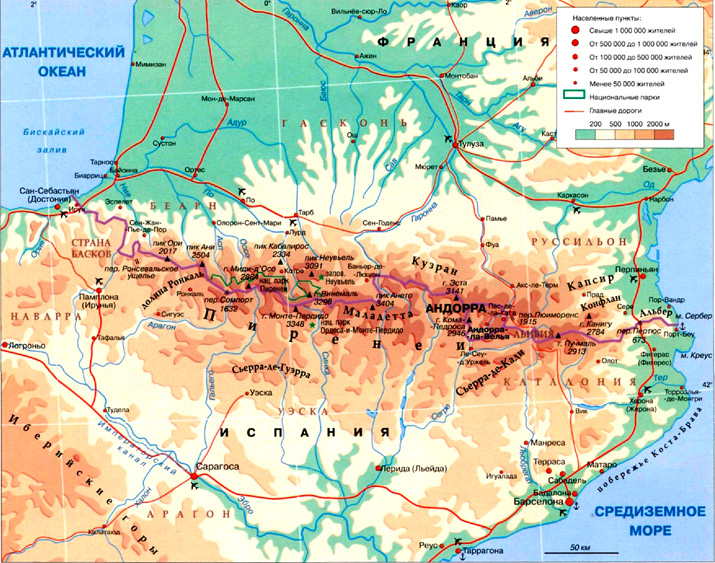 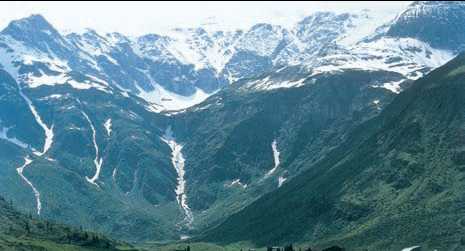 Піренеї
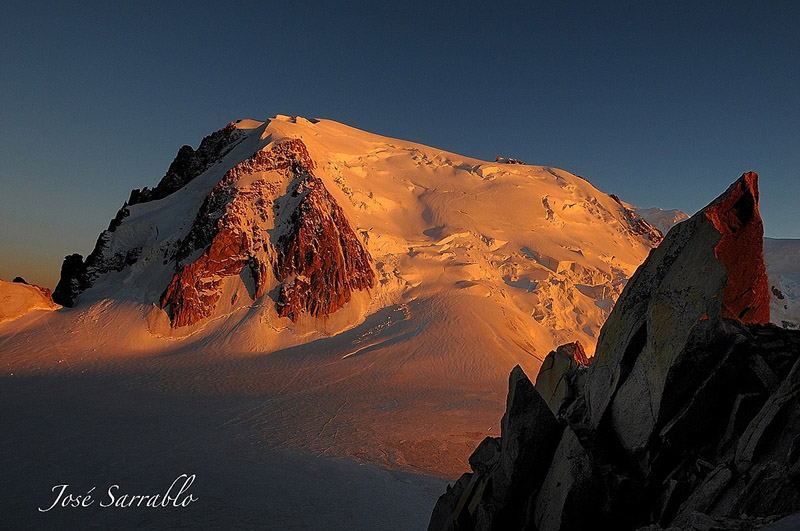 Карпати – гори не тільки в Україні, а й в Румунії, Словаччині, Польщі
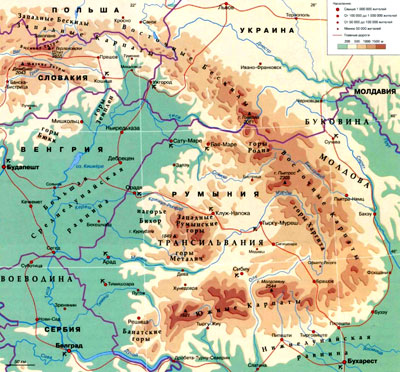 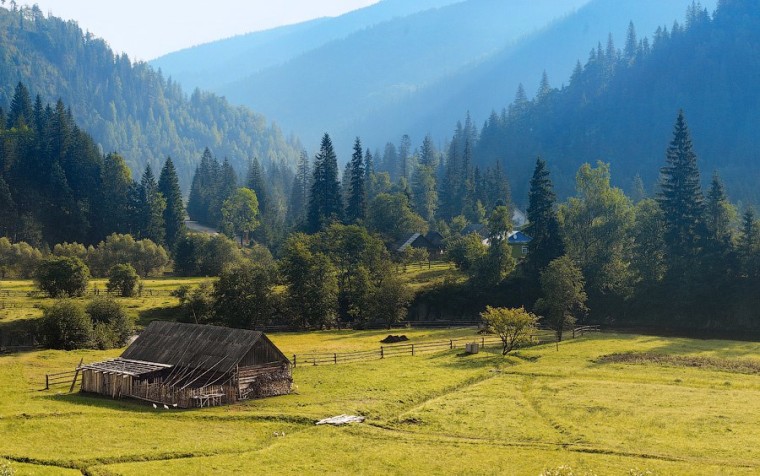 Герлаховський Штіт – найвища вершина Карпат
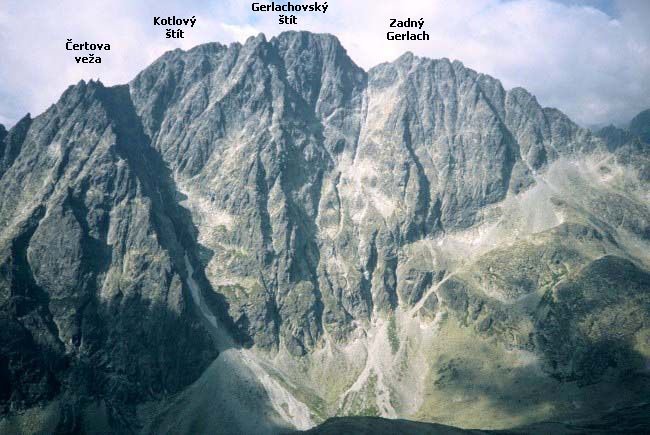 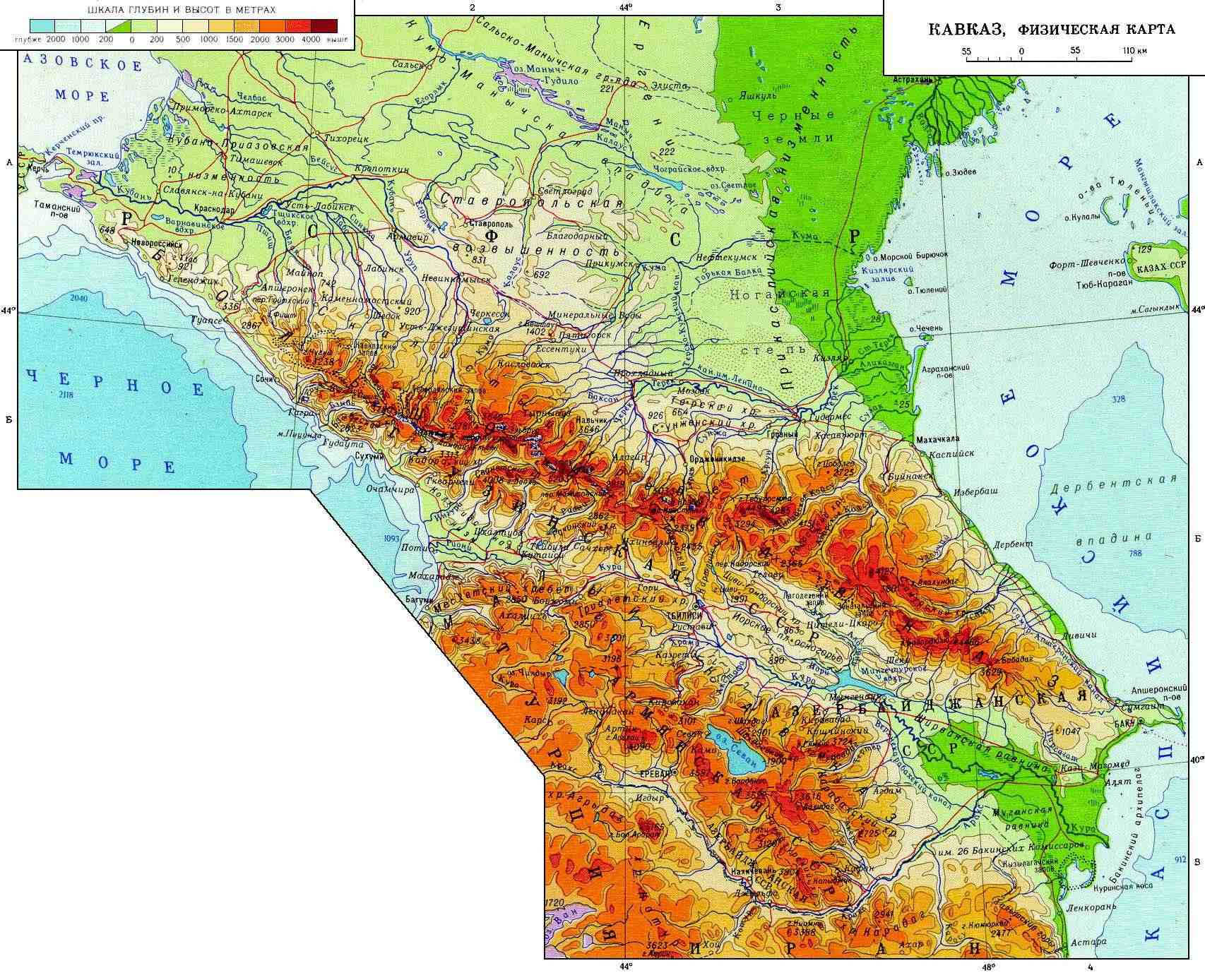 Кавказ
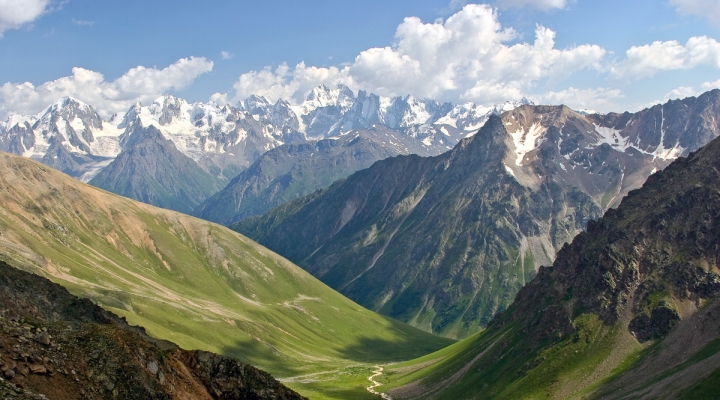 Ельбрус
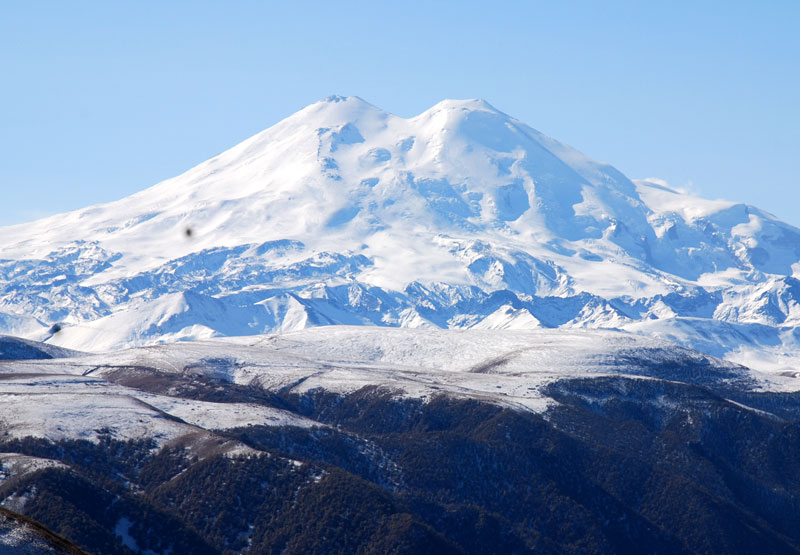 Іранське нагір’я
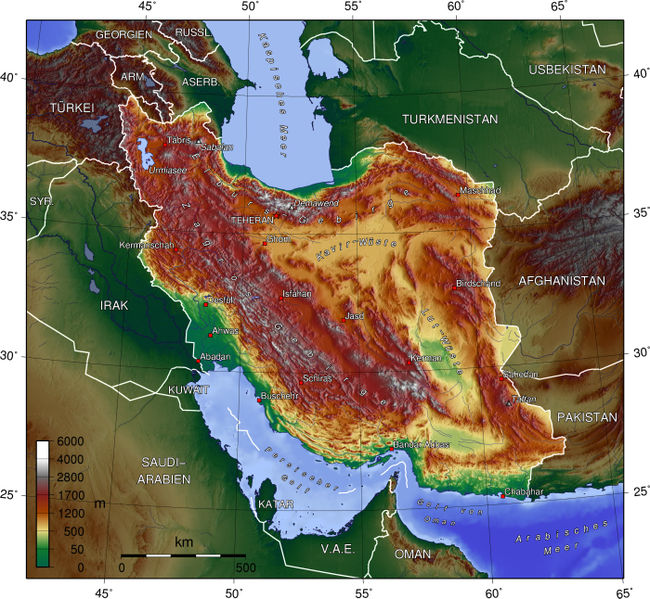 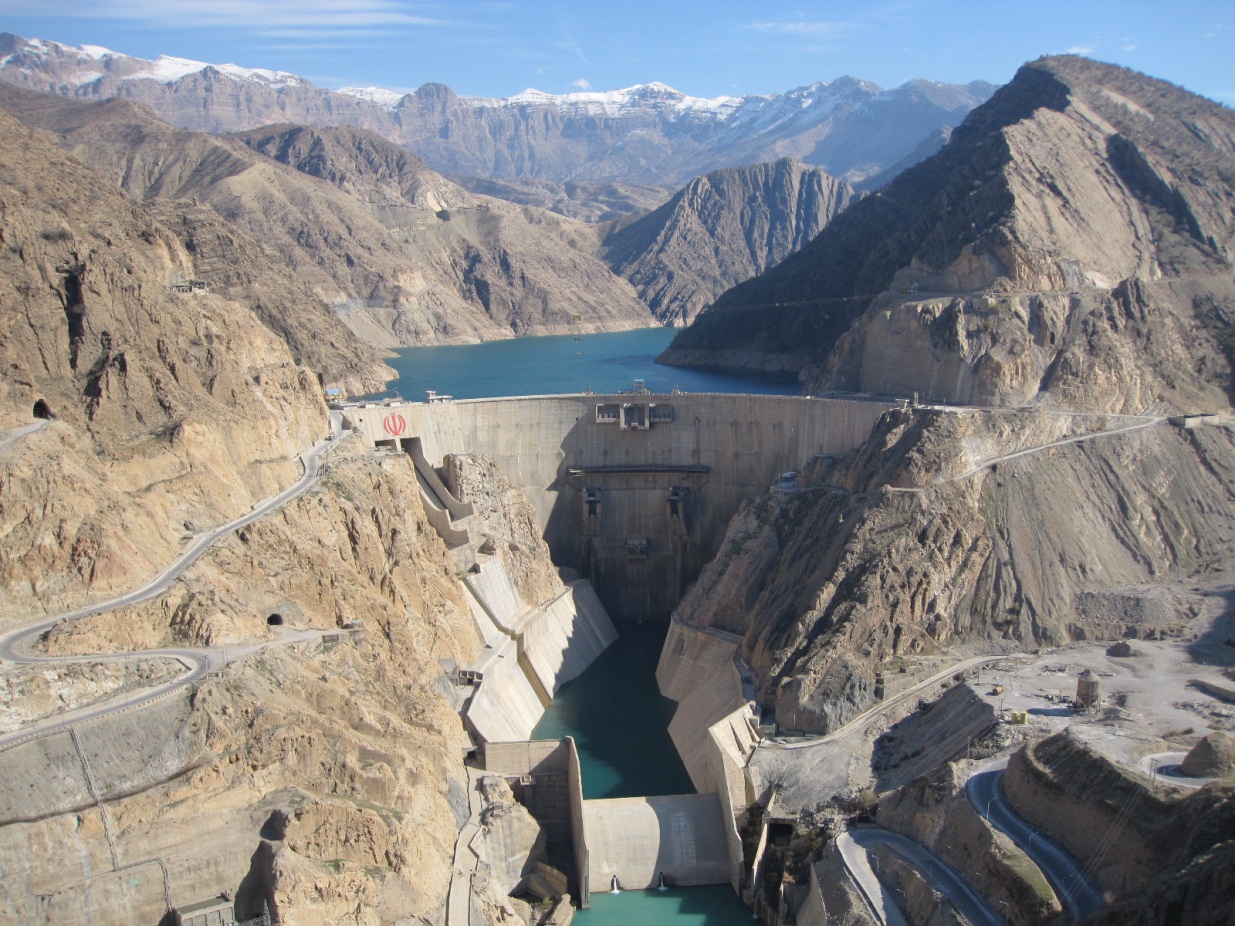 Вулкан Демавенд
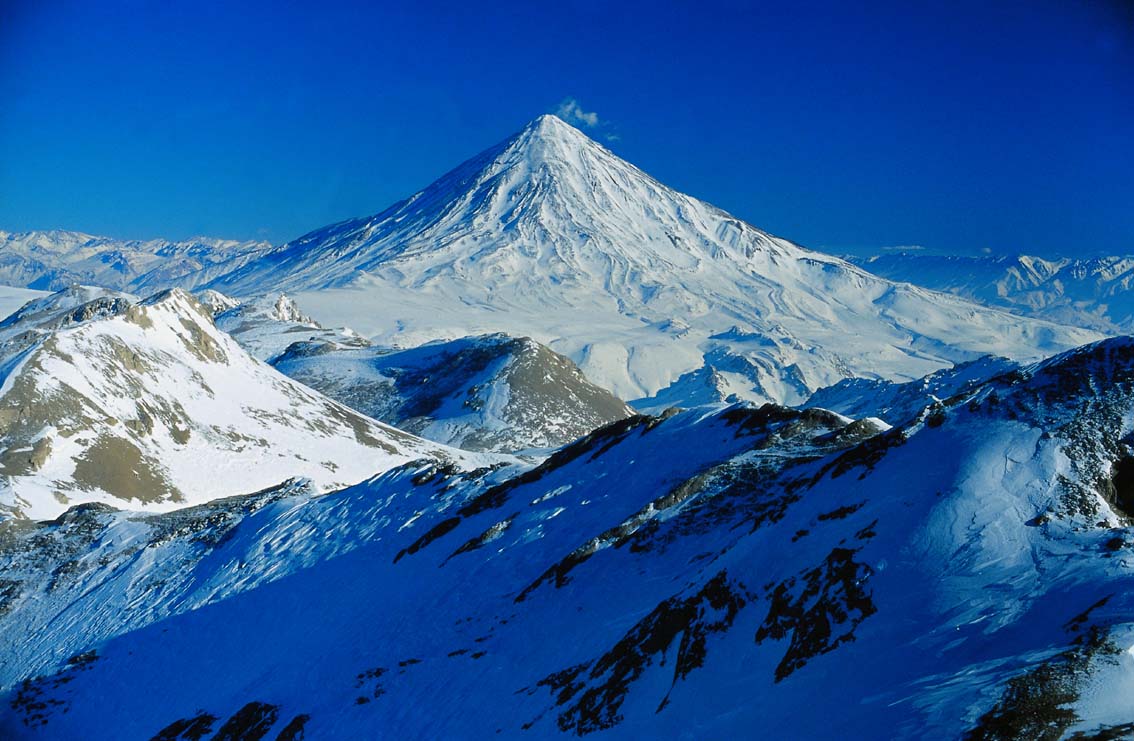 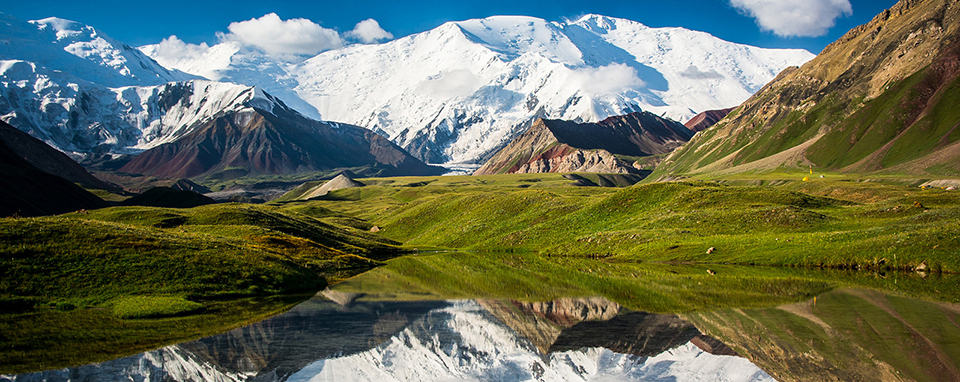 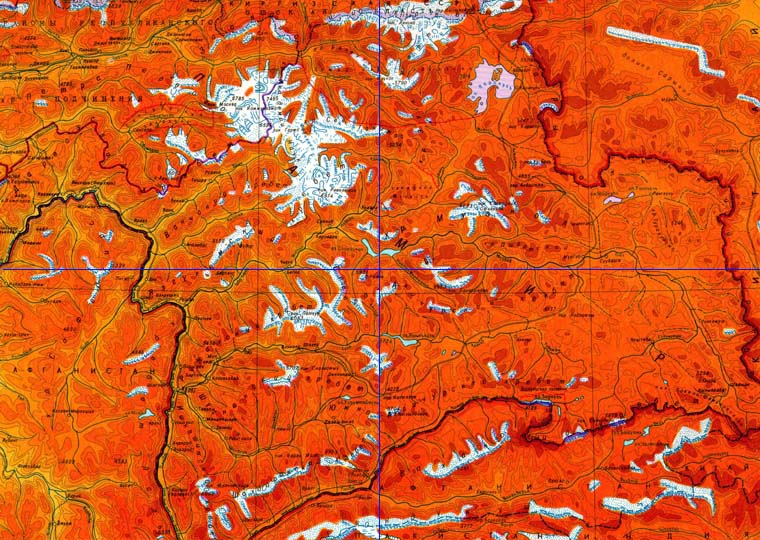 Памір
Пік Ісмоілі Сомоні
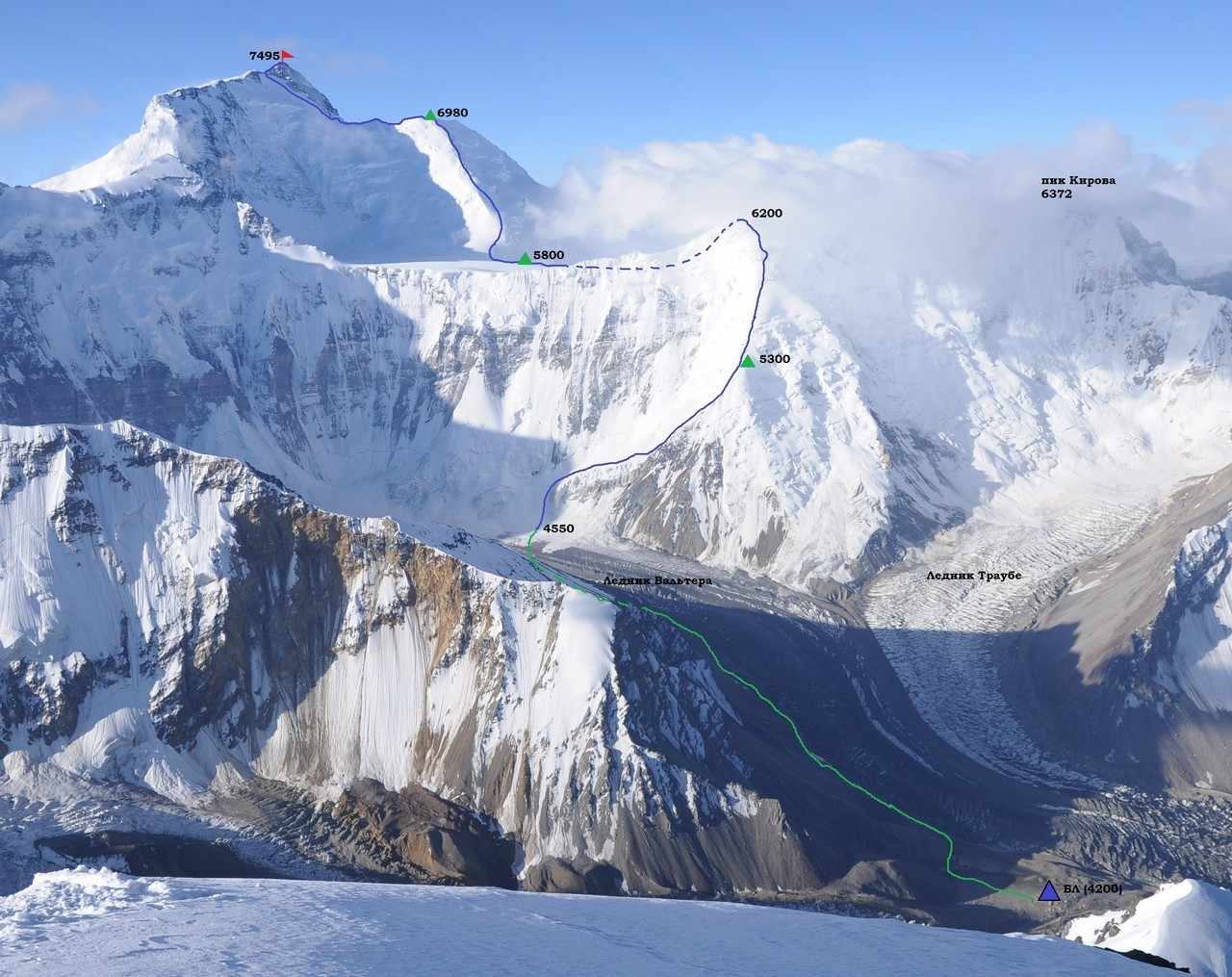 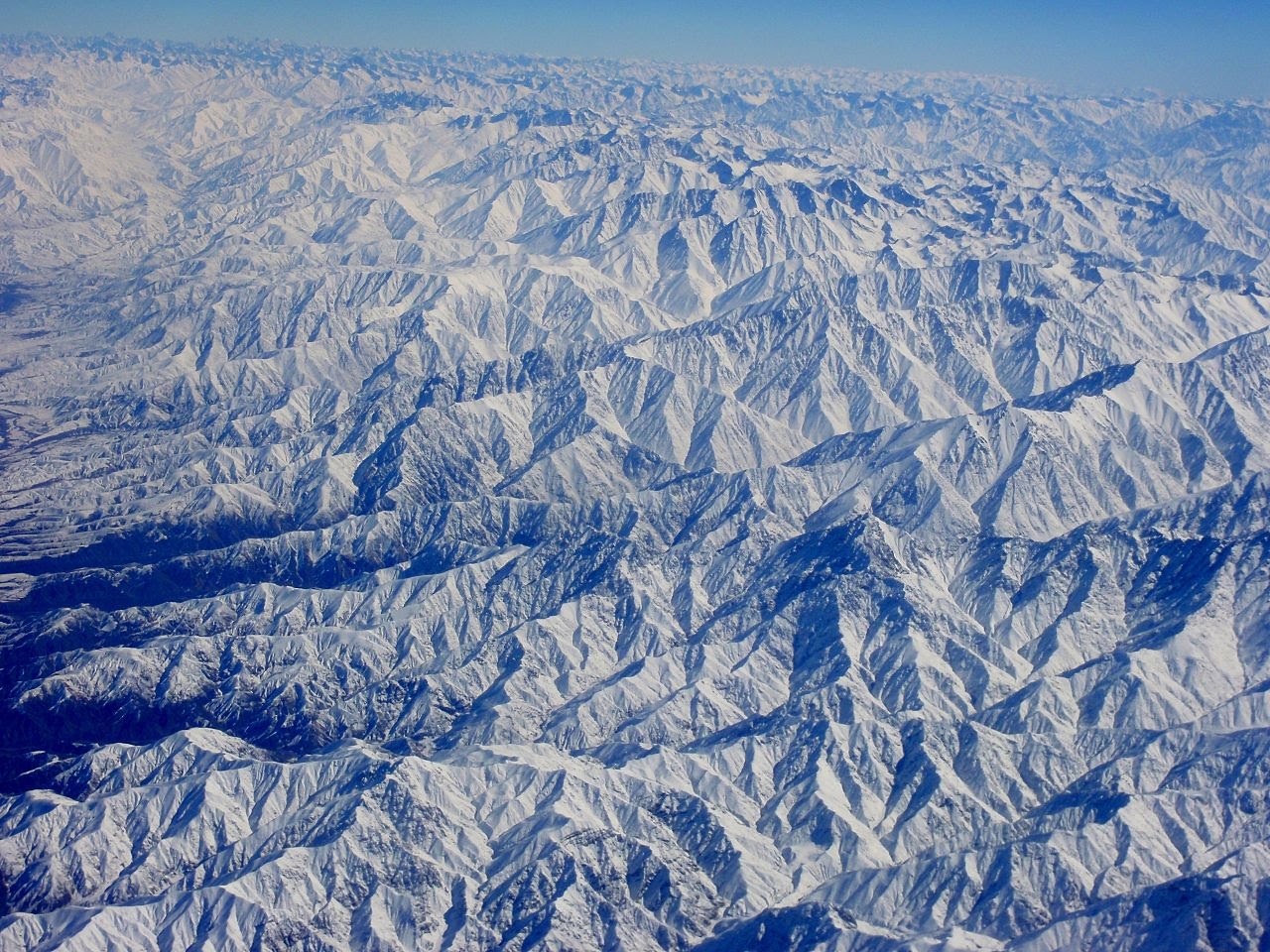 Гіндукуш
Тірічмір – найвища вершина Гіндукуша
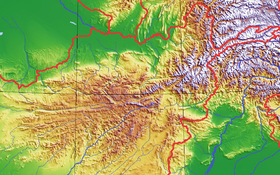 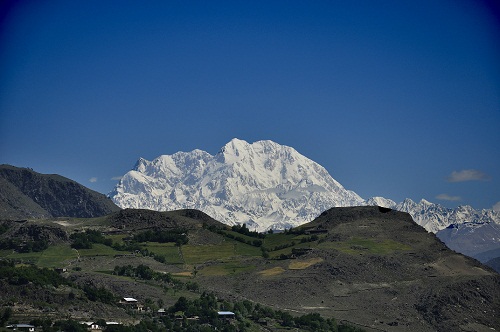 Гімалаї
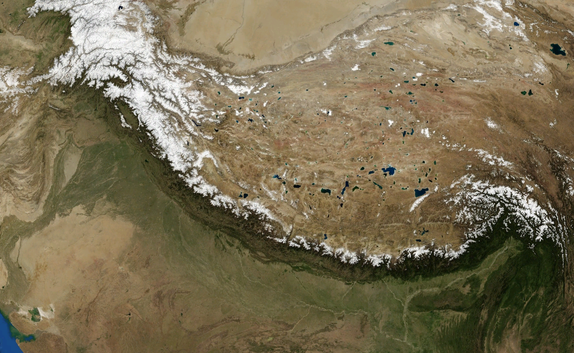 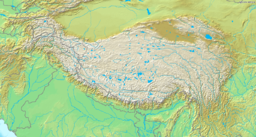 Гімалаї
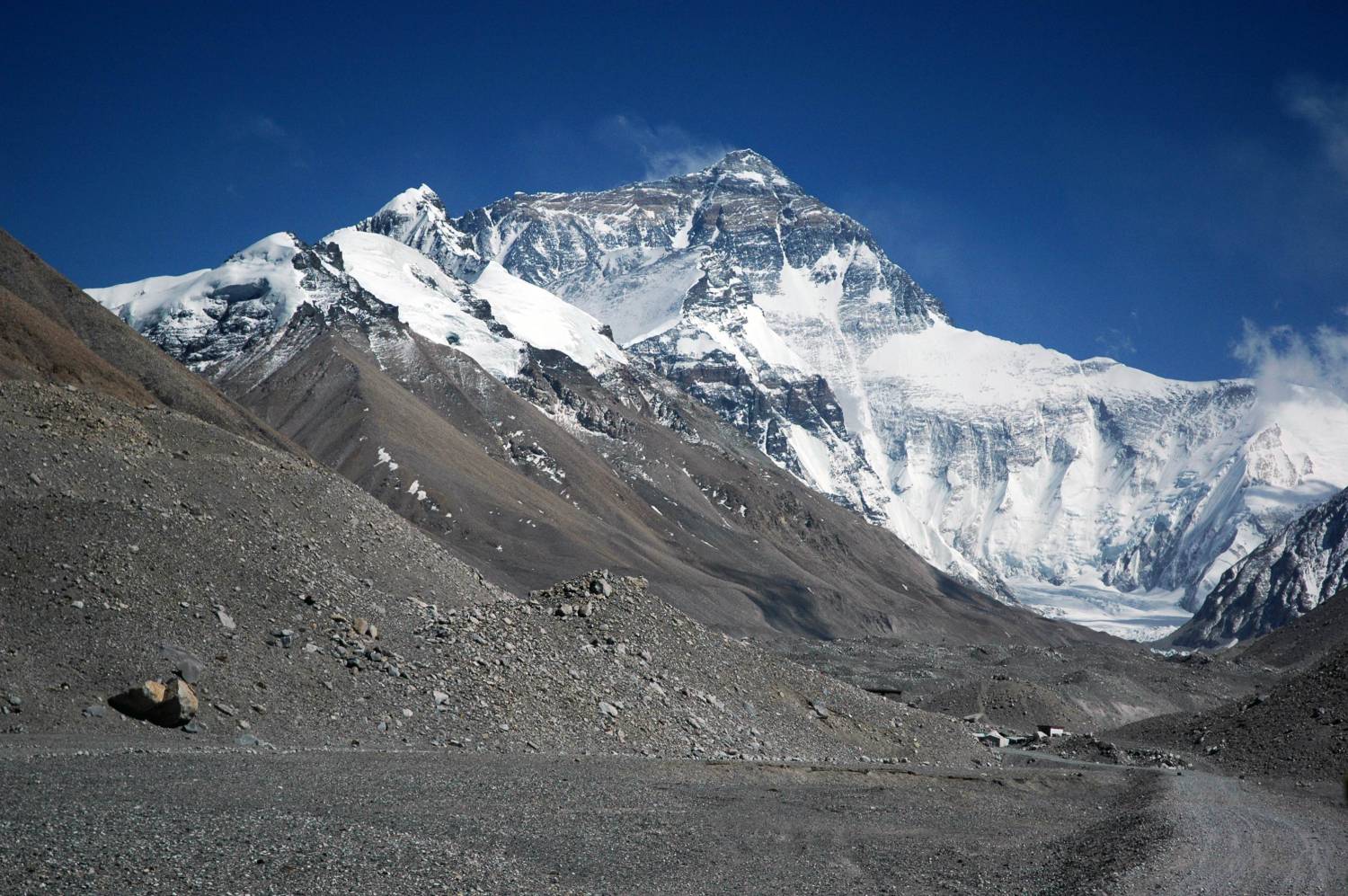 Еверест (Джомолунгма)
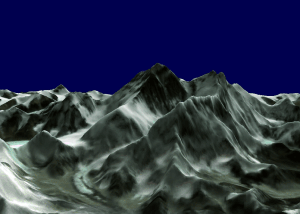 Фудзіяма
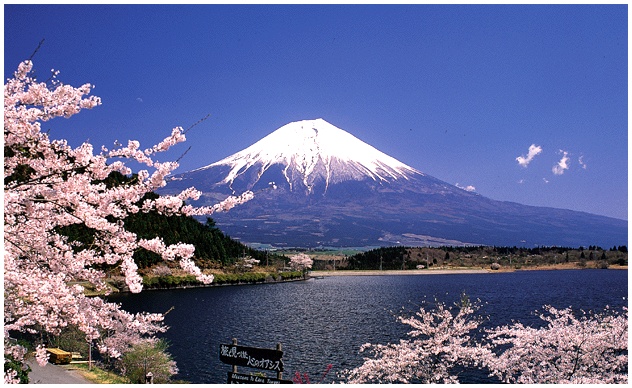 Старі (палеозойські гори Євразії)
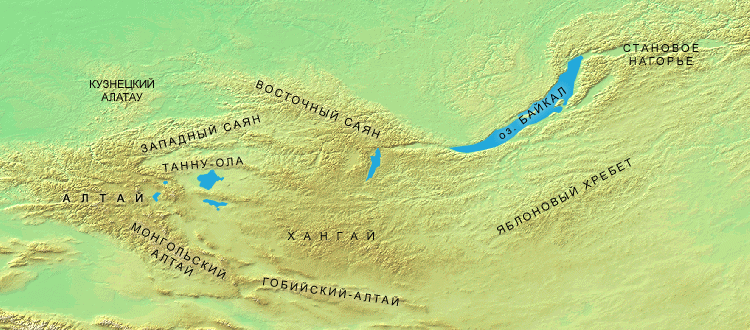 Алтай
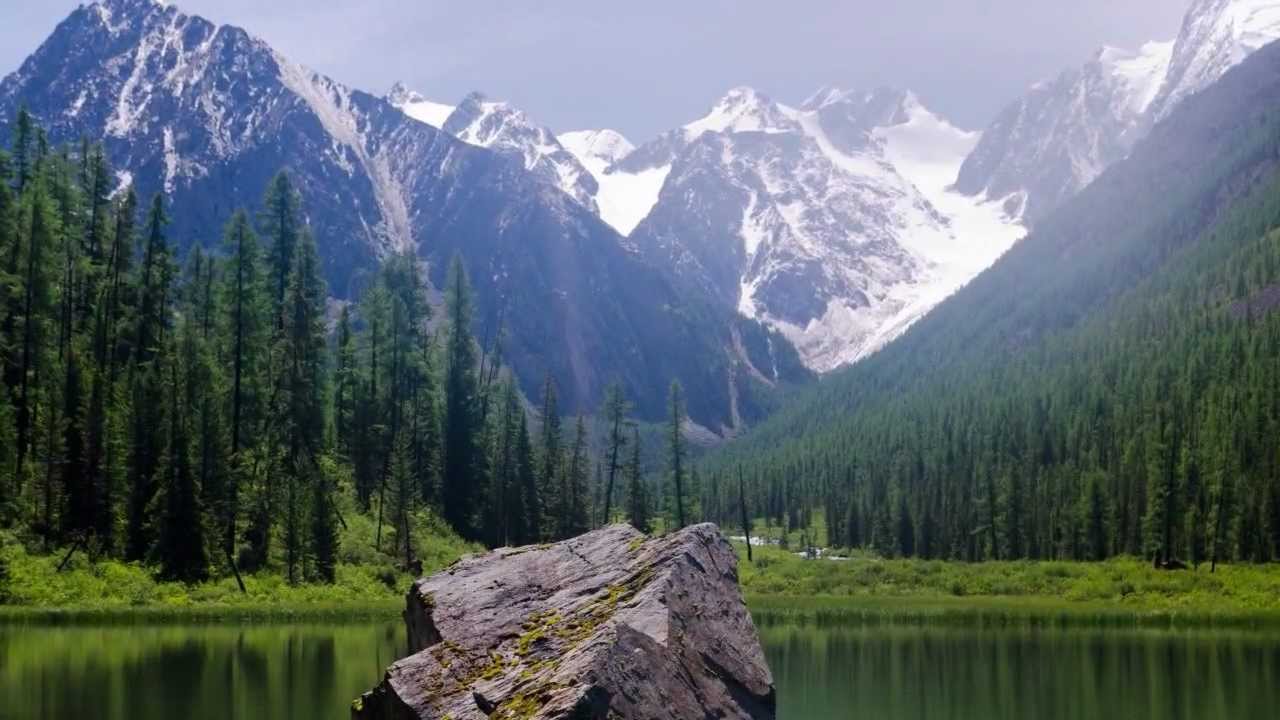 Алтай
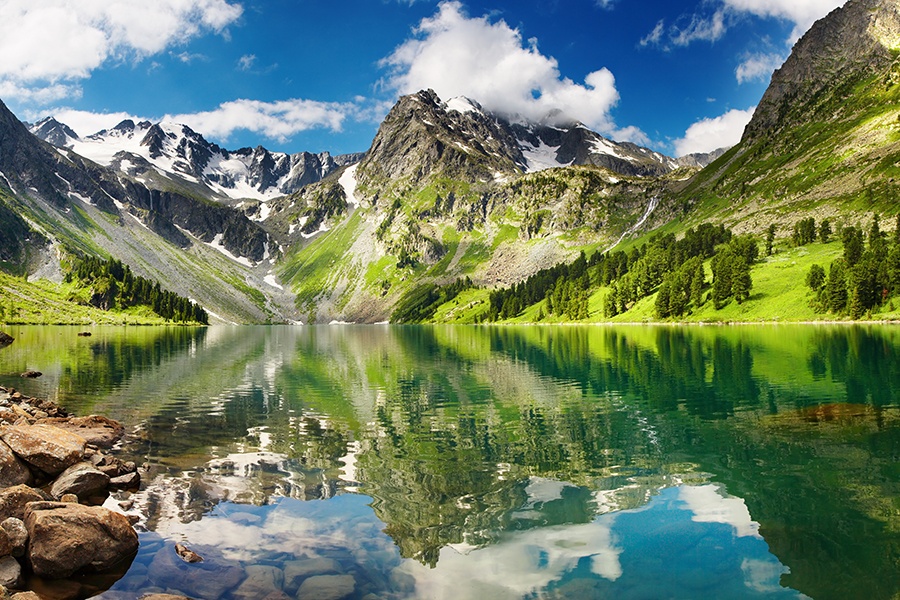 Гора Бєлуха
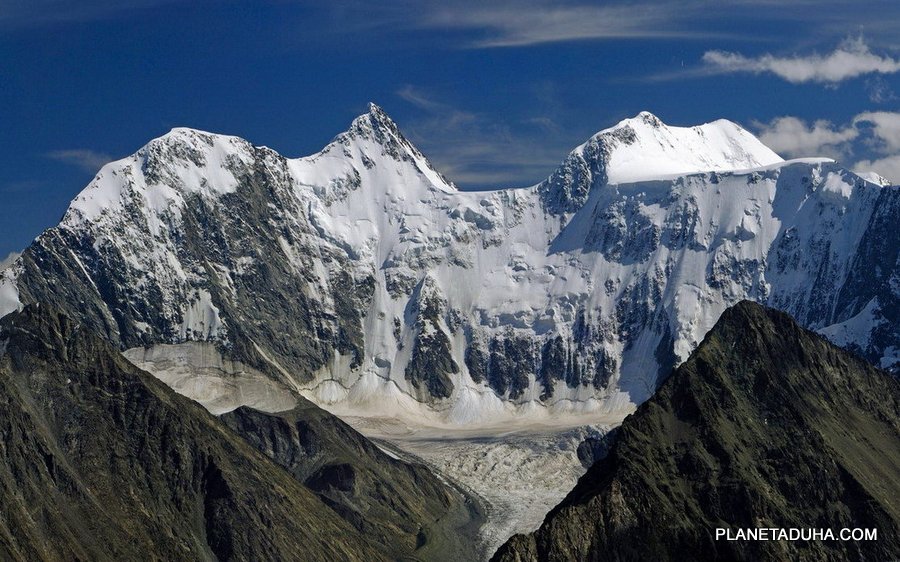 Саяни
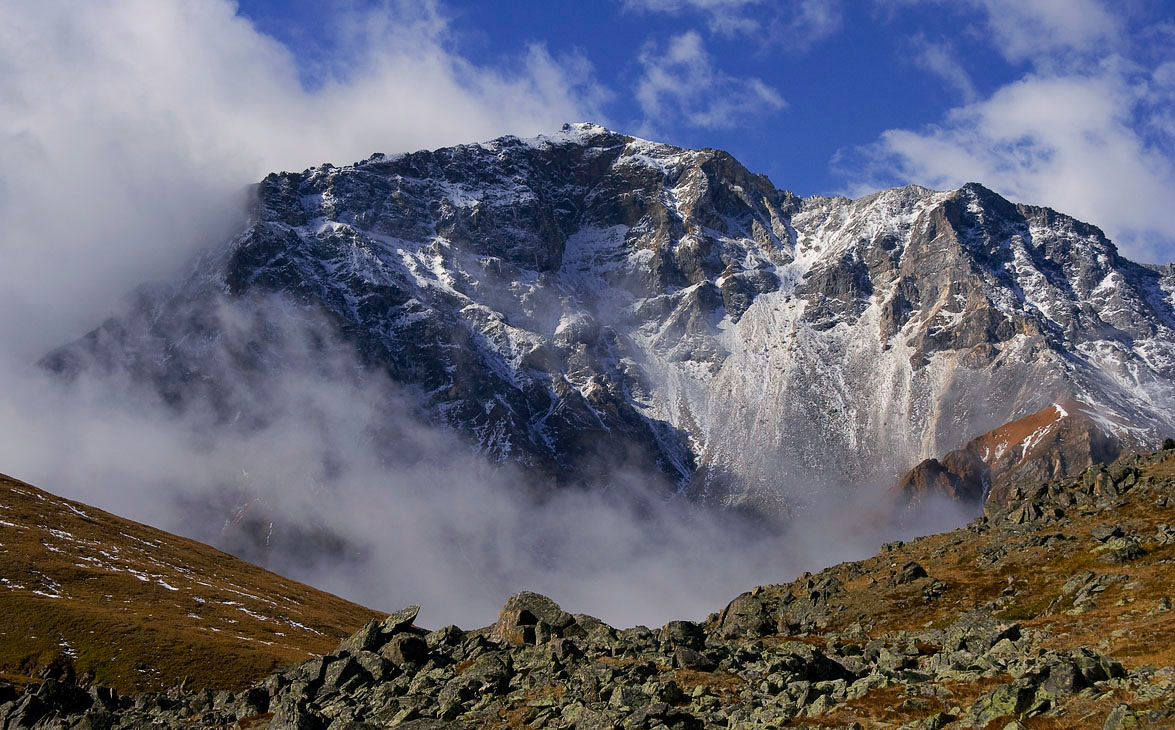 Мунку-Сардик
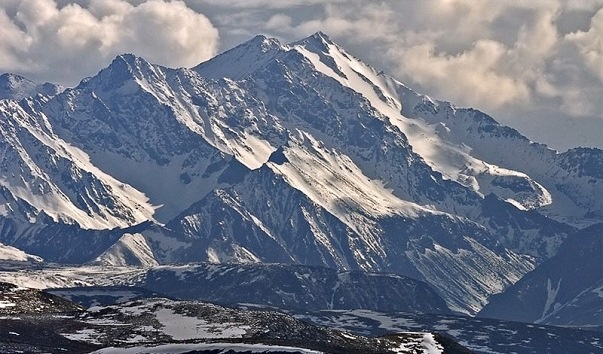 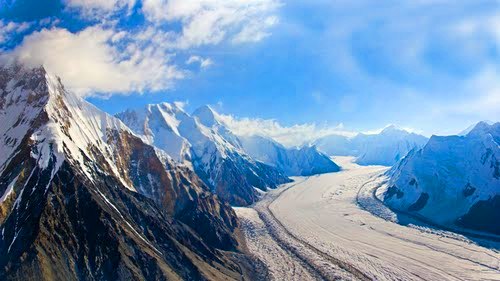 Тянь-шань
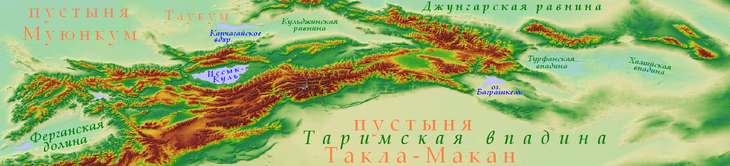 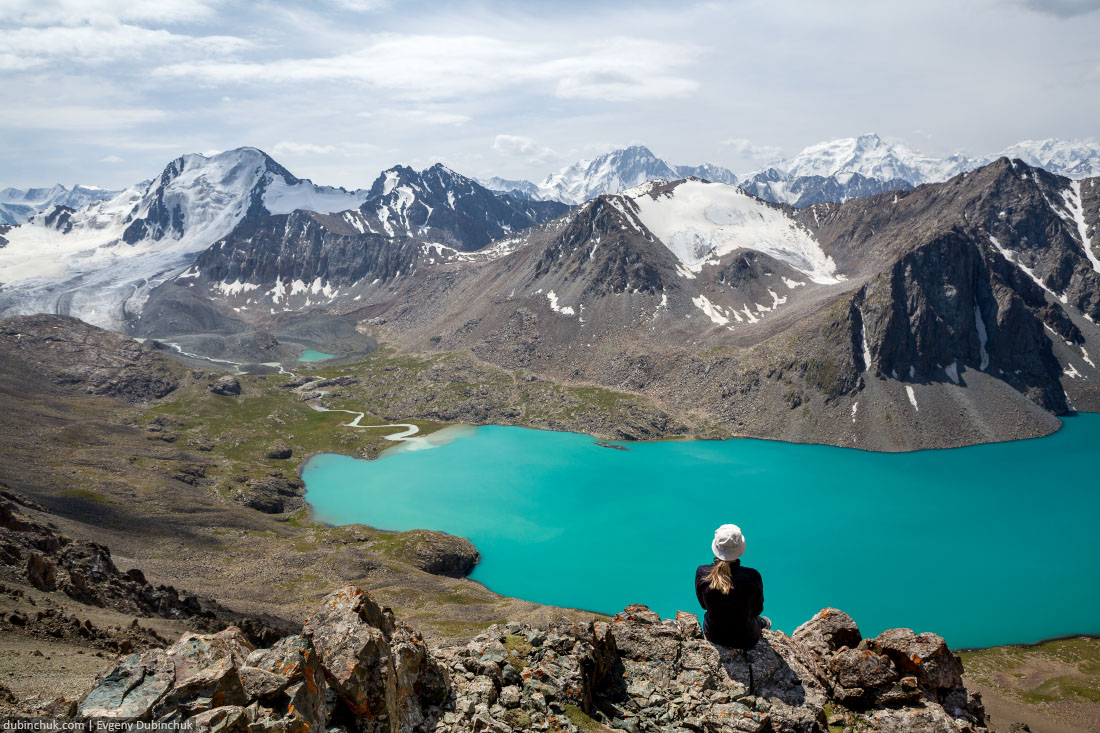 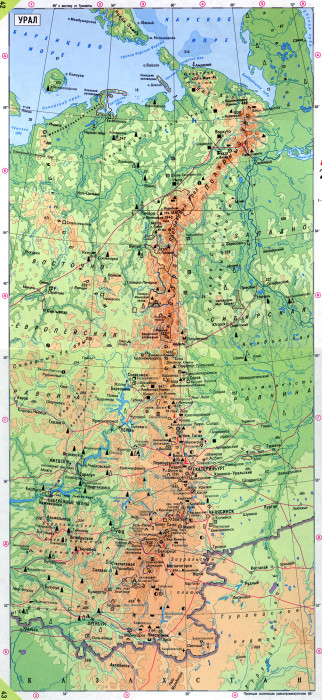 Уральські гори – герцинського горотворення
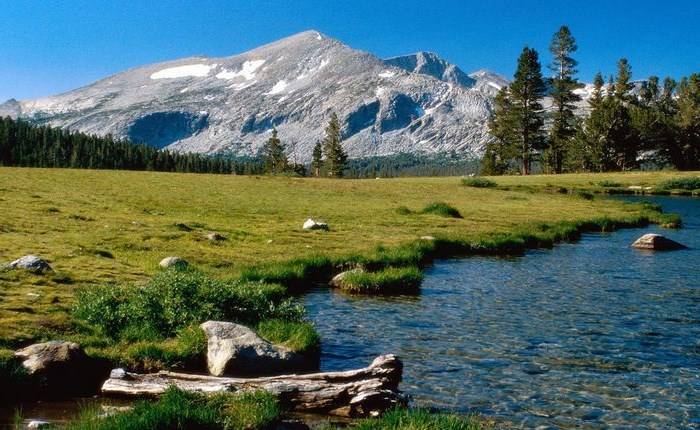 Урал
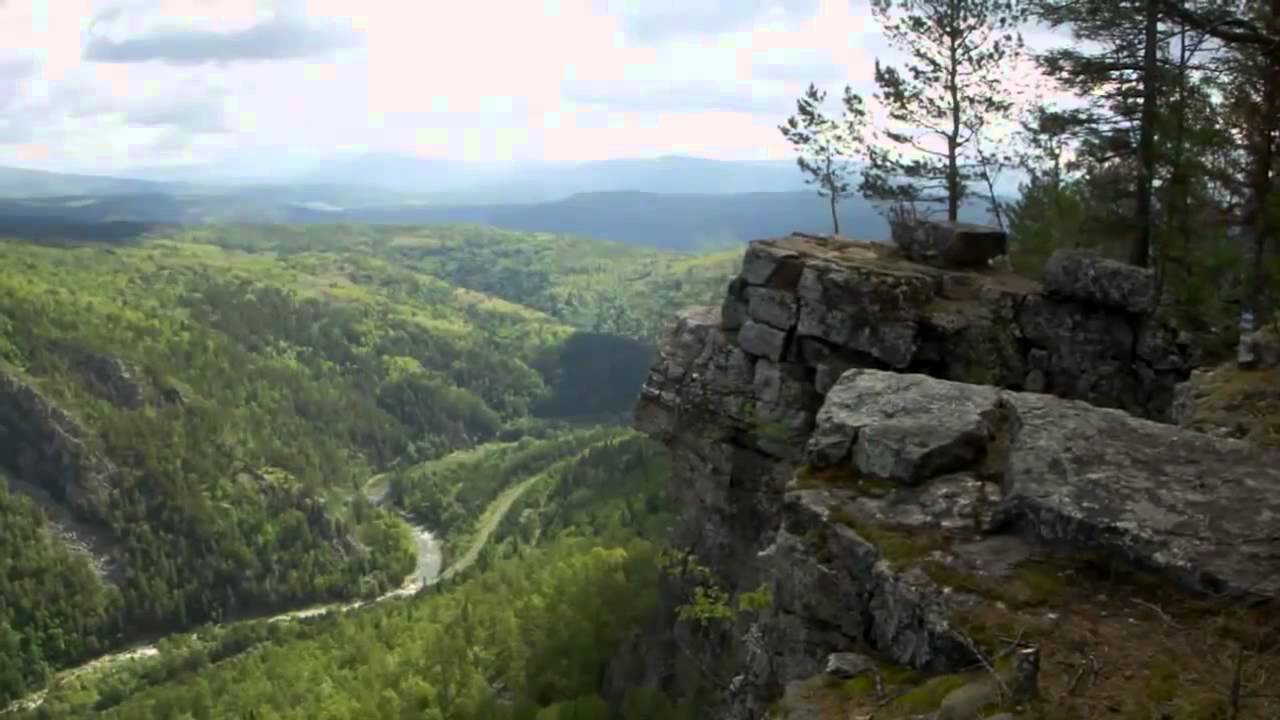 Хребет Черського – мезозойської складчастості
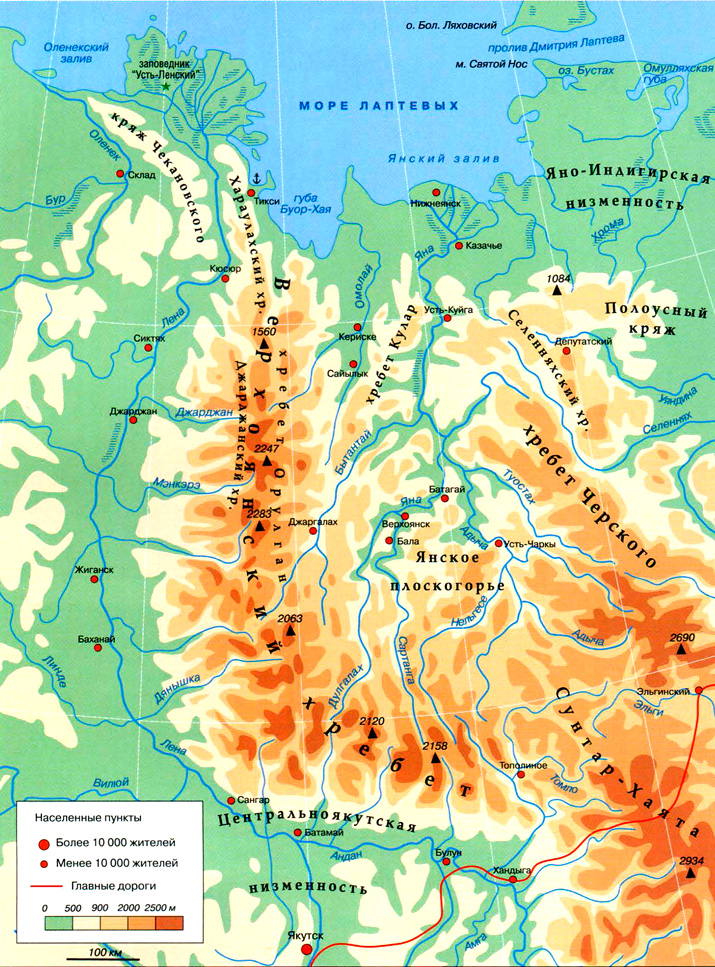 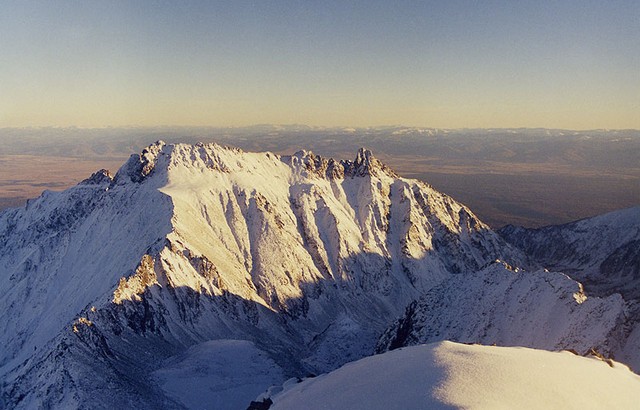 Верхоянський хребет
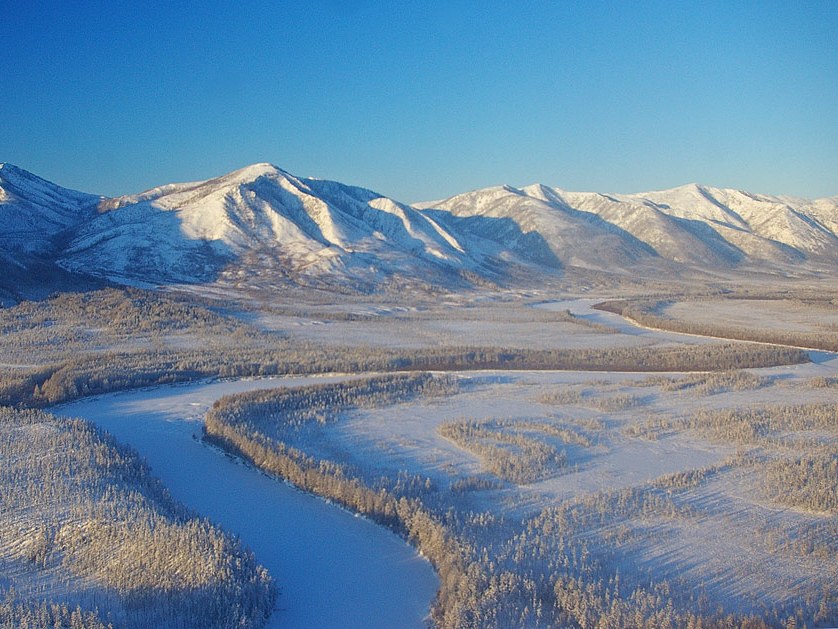 Домашнє завдання
Опрацювати § 41-42.
На фізичній контурній карті Євразії позначити гори та рівнини за переліком практичної роботи №10 (с. 176).
Якщо контурна карта залишилася в класі, то сторінку можна роздрукувати з «картинок» в Інтернеті.
За бажанням, можна підготувати презентації про унікальні форми рельєфу в Євразії. Якщо карантин продовжиться після 03.04.2020, то їх пересилання буде обговорено окремо.